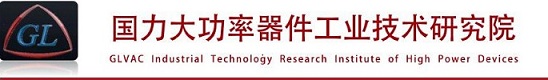 Work of 650MHz800kW CEPC klystron’s development in GLVAC
Wang Shaozhe
2020/10/25
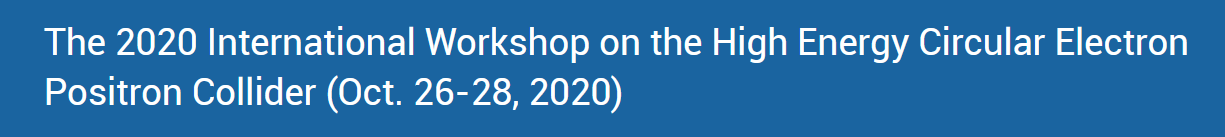 Outline
Work of first CEPC klystron in GLVAC
    Facilities establishment
    Components manufacture
    Final assembly & baking
    The following process
    Klystron pack & transport
    Test result
2020/10/25
2
Work of 650MHz800kW CEPC klystron’s development in GLVAC
Outline
Work of first CEPC klystron in GLVAC
    Facilities establishment
    Components manufacture
    Final assembly & baking
    The following process
    Klystron pack & transport
    Test result
2020/10/25
3
Work of 650MHz800kW CEPC klystron’s development in GLVAC
Work of first CEPC klystron in GLVAC
IT IS A JOINT PROJECT
To develop the 650MHz/800kW CW klystron for CEPC and push its efficiency up to 80%, IHEP, IECAS and GLVAC established the collaboration group for the klystron development in 12th 2017, and its group meeting was held every 3 months.
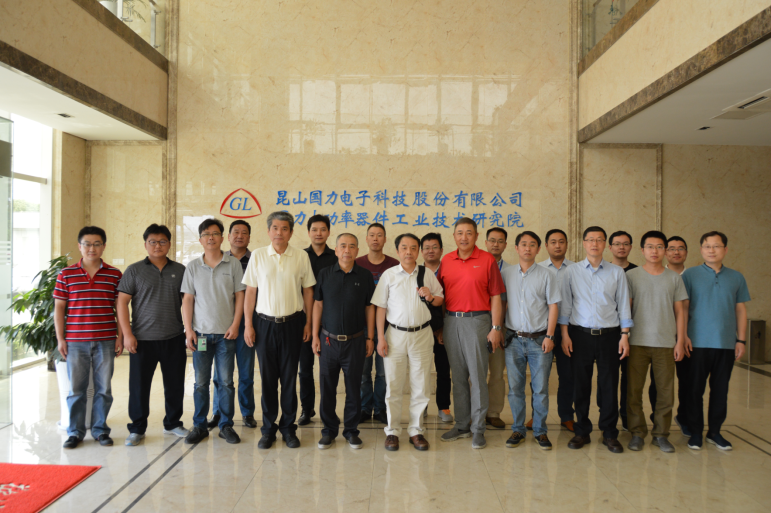 Collaboration group meeting held in GLVAC (6th 2018)
2020/10/25
4
Work of 650MHz800kW CEPC klystron’s development in GLVAC
Work of first CEPC klystron in GLVAC
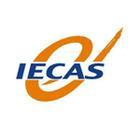 E-gun
Cavities
Final assembly (participate)
Baking (participate)
Design
Final assembly (participate)
Baking (participate)
Following process (participate)
Test
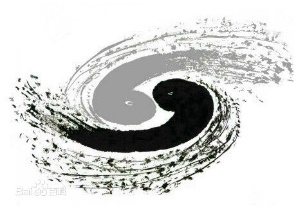 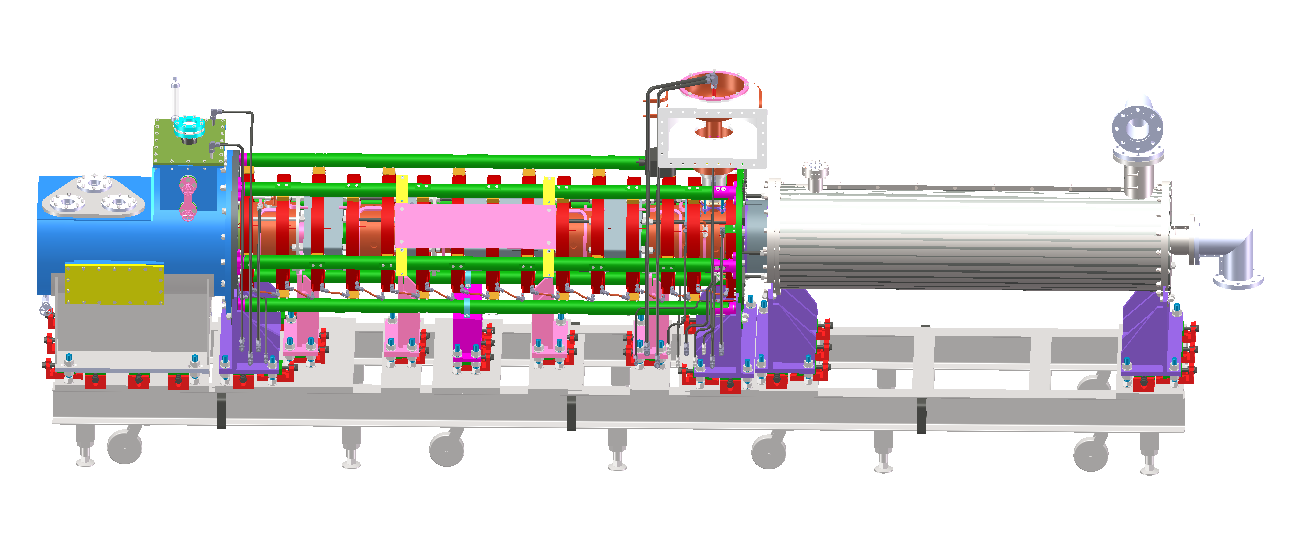 Collector
Coils
Oil cylinder
Operation support
Final assembly & baking
Following process
Klystron pack & transport
Test (participate)
2020/10/25
5
Work of 650MHz800kW CEPC klystron’s development in GLVAC
Outline
Work of first CEPC klystron in GLVAC
Facilities establishment
    Components manufacture
    Final assembly & baking
    The following process
    Klystron pack & transport
    Test result
2020/10/25
6
Work of 650MHz800kW CEPC klystron’s development in GLVAC
Facilities establishment
The Invest capital of all in GLVAC is more than RMB 20,000,000
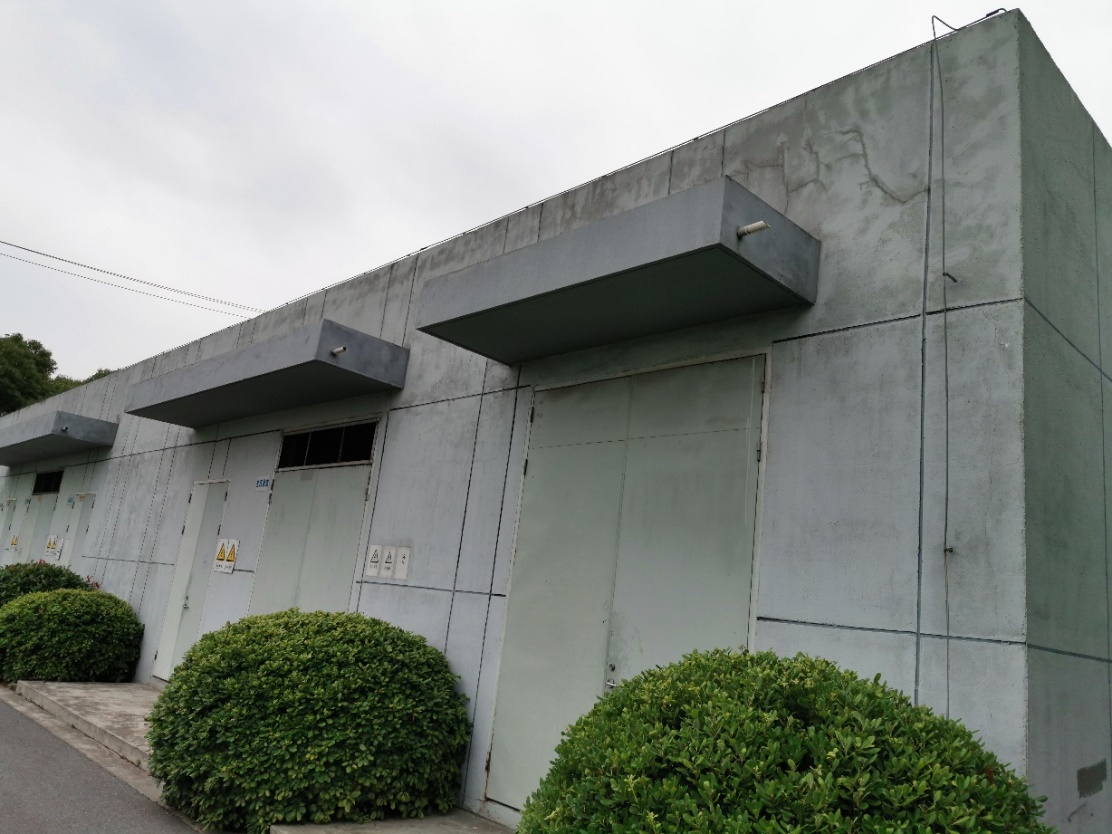 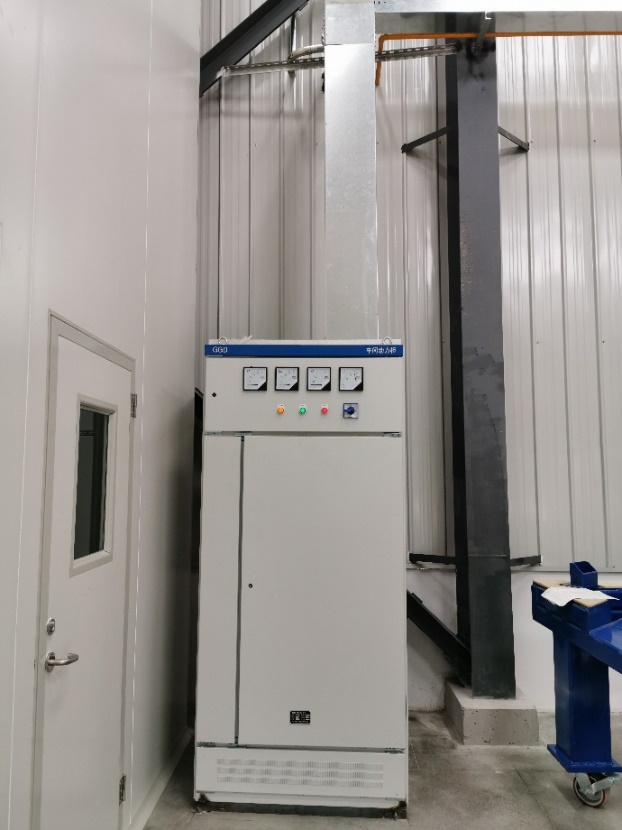 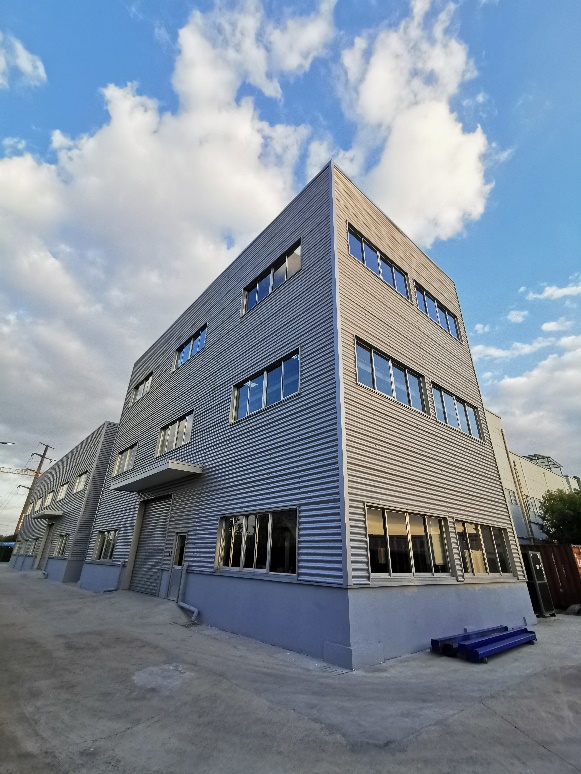 Baking-workshop Building
Electricity expansion of 400kW
2020/10/25
7
Work of 650MHz800kW CEPC klystron’s development in GLVAC
Facilities establishment
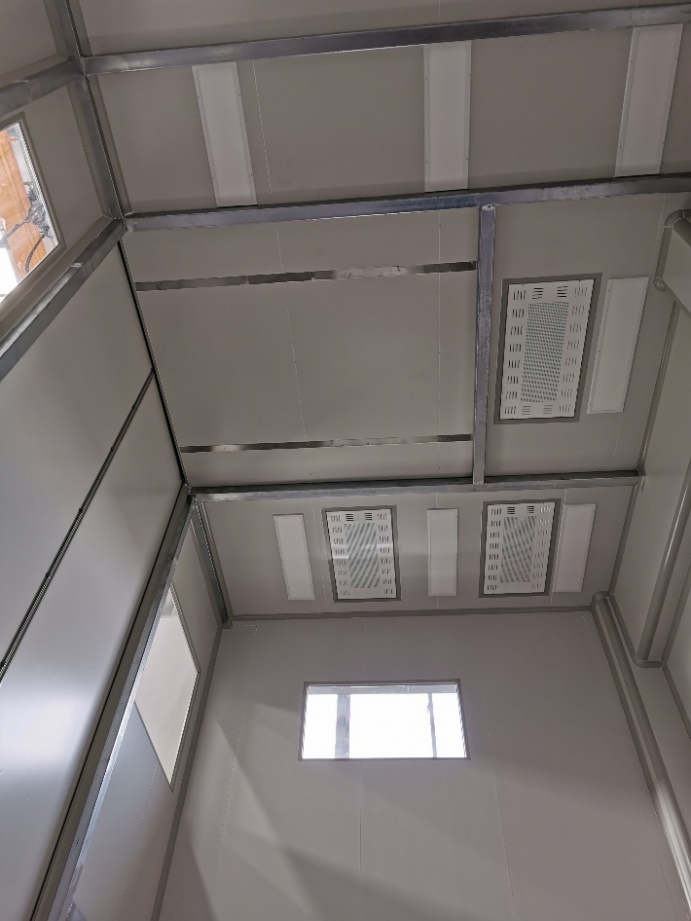 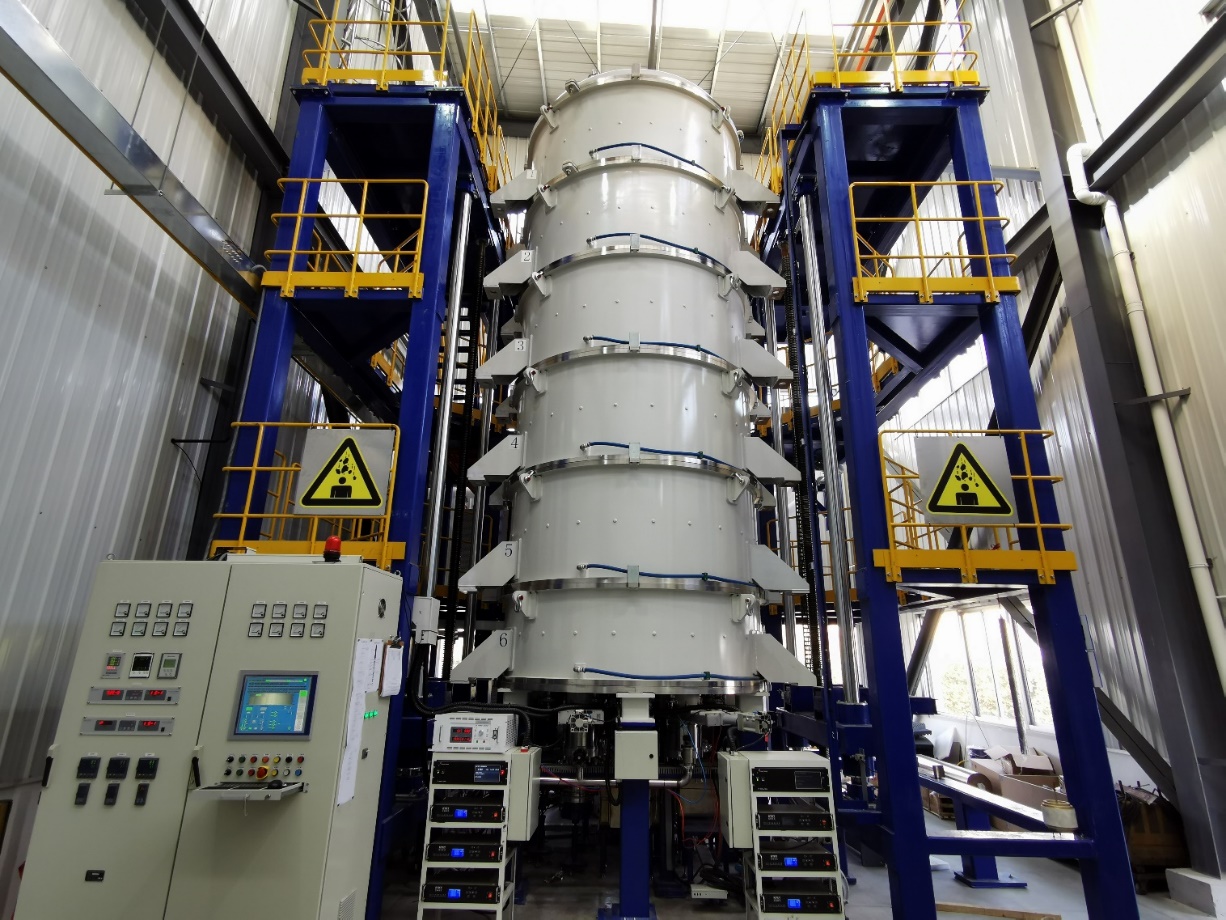 7 meters high & CL-100K air 
Cleanliness clean room
Largest baking oven in Asia
More than 8 meters high
2020/10/25
8
Work of 650MHz800kW CEPC klystron’s development in GLVAC
Facilities establishment
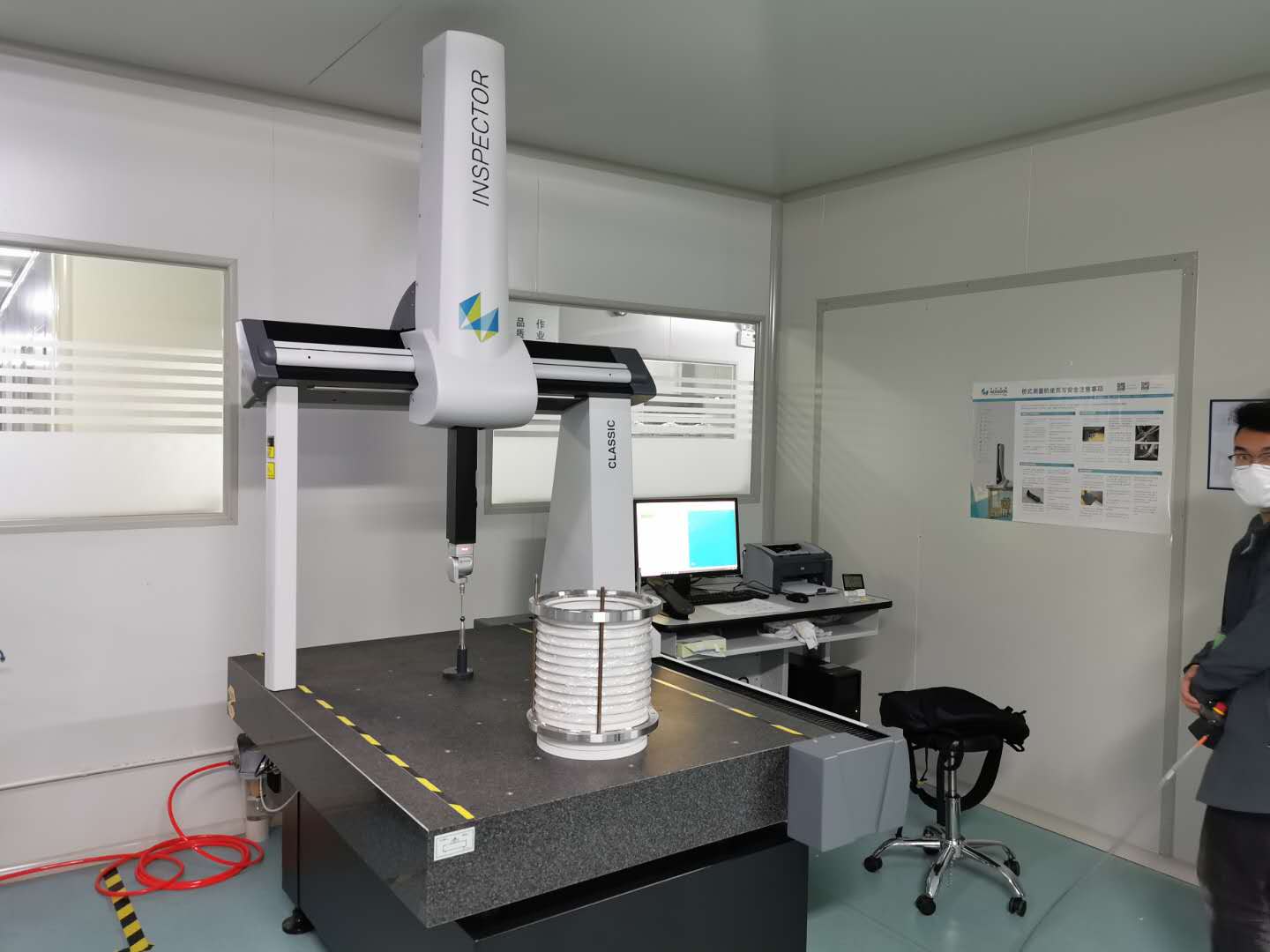 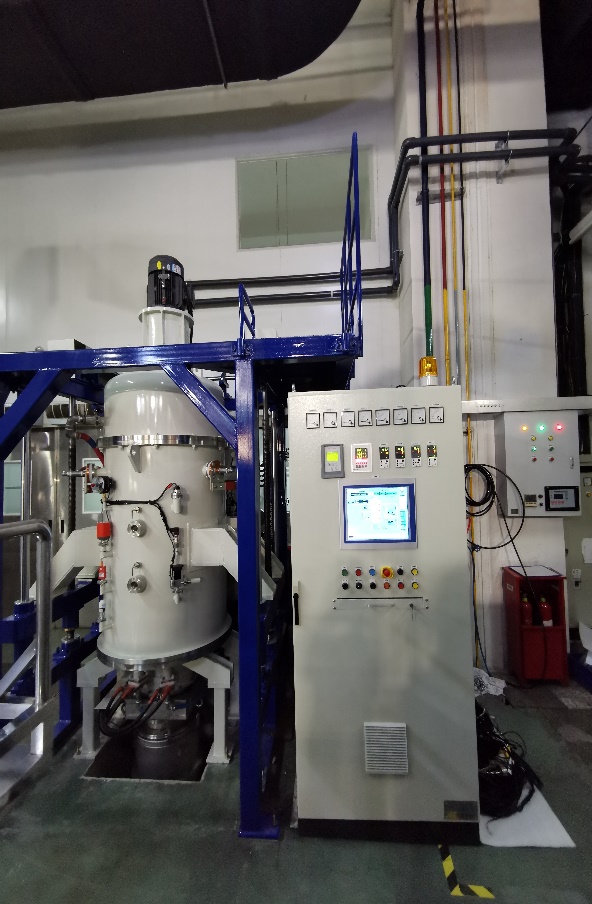 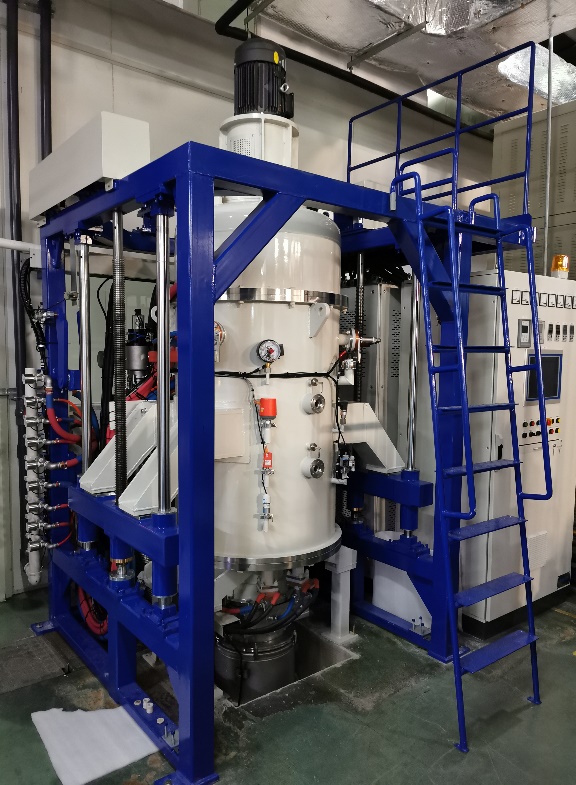 Three coordinate measuring system
Special equipment of Vacuum Ovens
2020/10/25
9
Work of 650MHz800kW CEPC klystron’s development in GLVAC
Facilities establishment
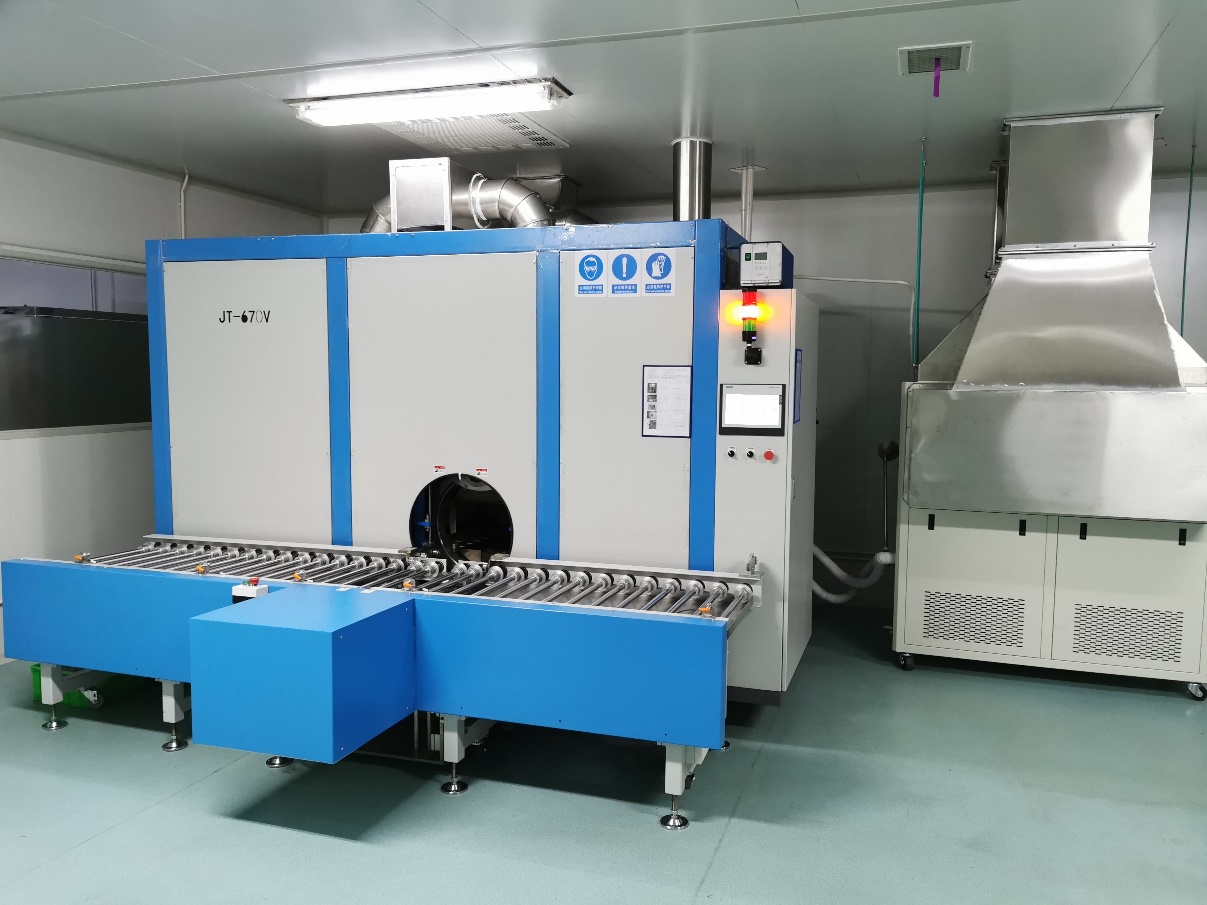 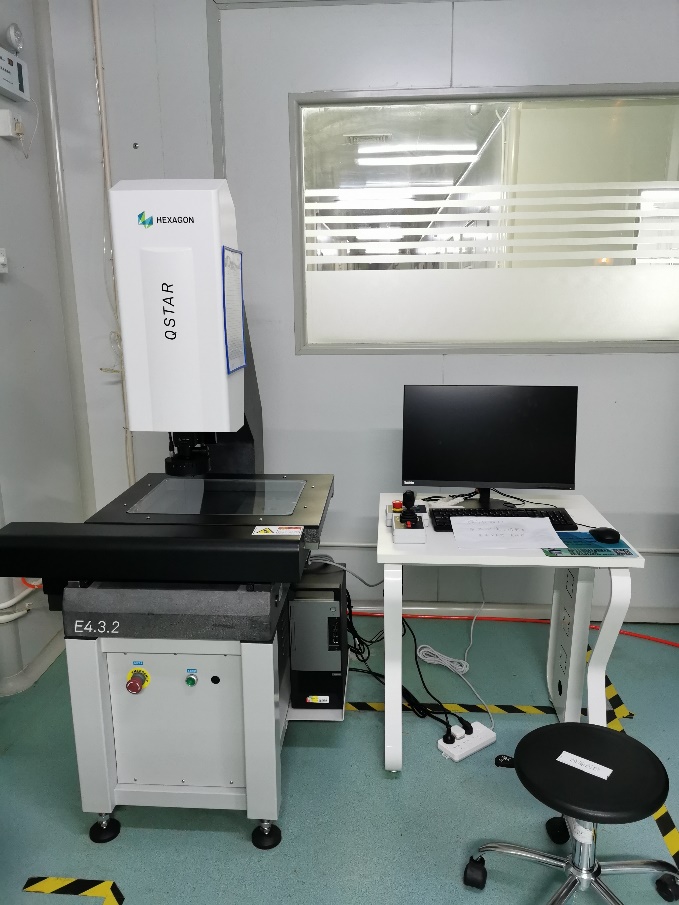 YVM
full-automatic Gaseous Phase Cleaning Machine
2020/10/25
10
Work of 650MHz800kW CEPC klystron’s development in GLVAC
Outline
Work of first CEPC klystron in GLVAC
    Facilities establishment
Components manufacture
    Final assembly & baking
    The following process
    Klystron pack & transport
    Test result
2020/10/25
11
Work of 650MHz800kW CEPC klystron’s development in GLVAC
Components manufacture
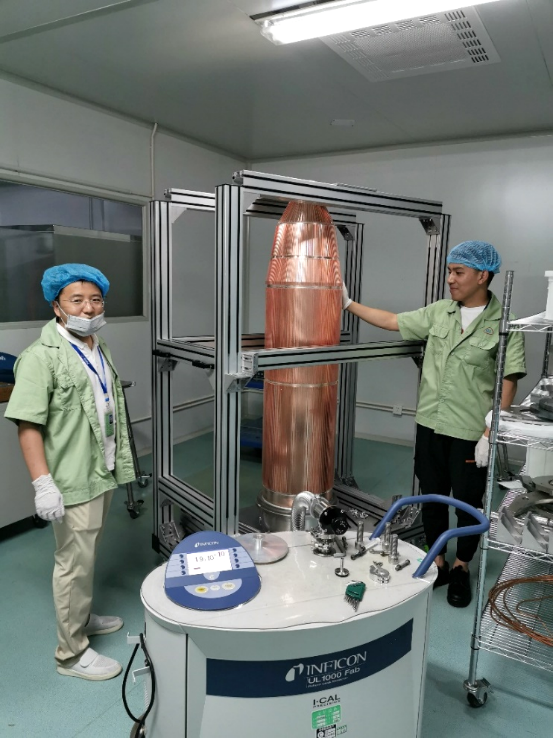 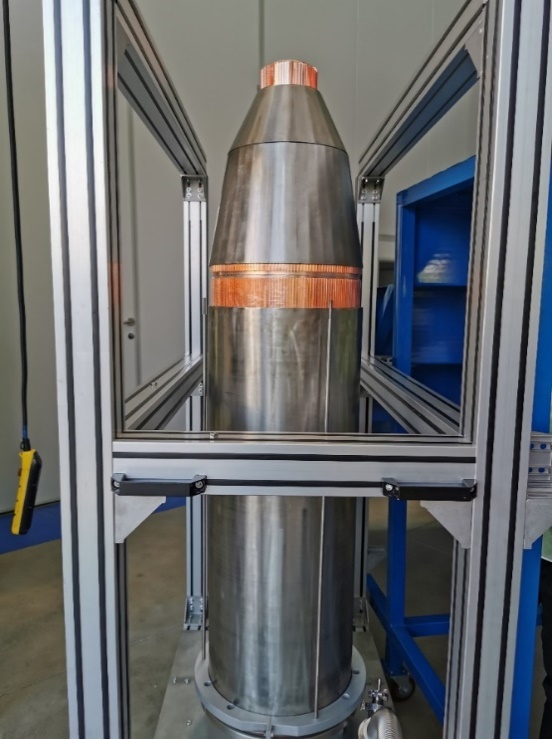 The 1.8 meters high collector and its water jacket
After brazing its whole perpendicularity is less than 0.2mm
Leak hunting for the copper part in the leak rate less than -10 Pa· m3 /s after brazed
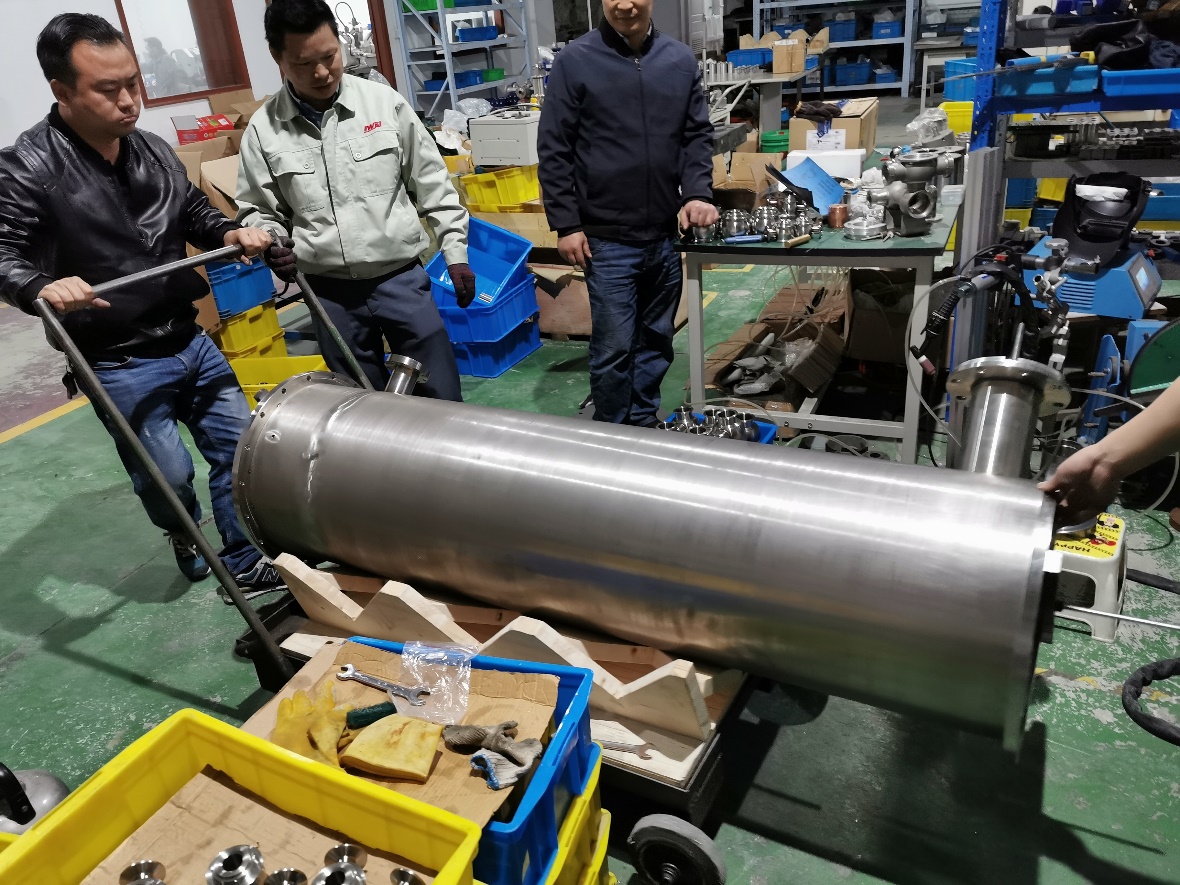 2020/10/25
12
Work of 650MHz800kW CEPC klystron’s development in GLVAC
Components manufacture
The 2.2 meters long coils system
Error between magnetic field measurement and simulation is less than 3%
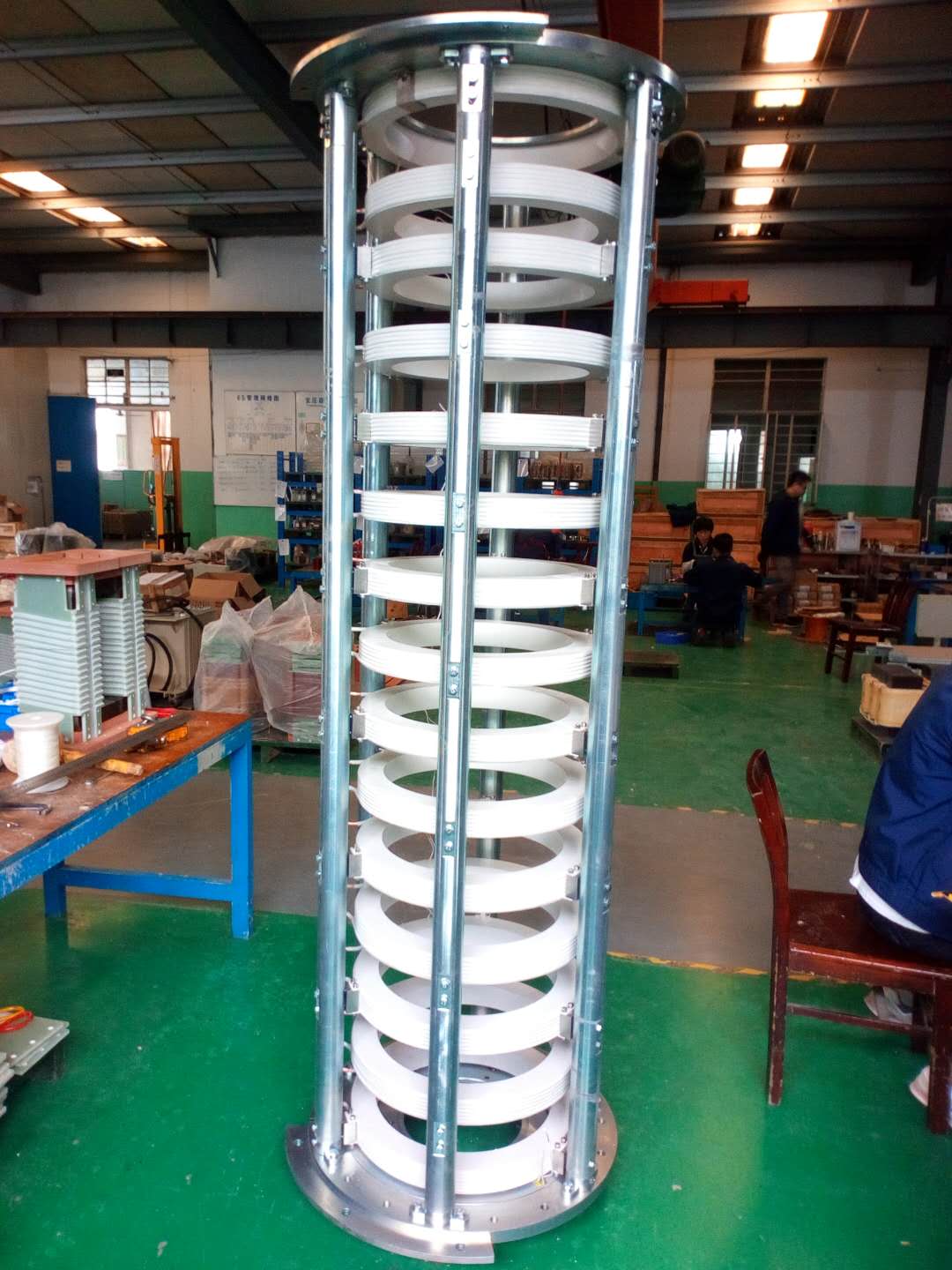 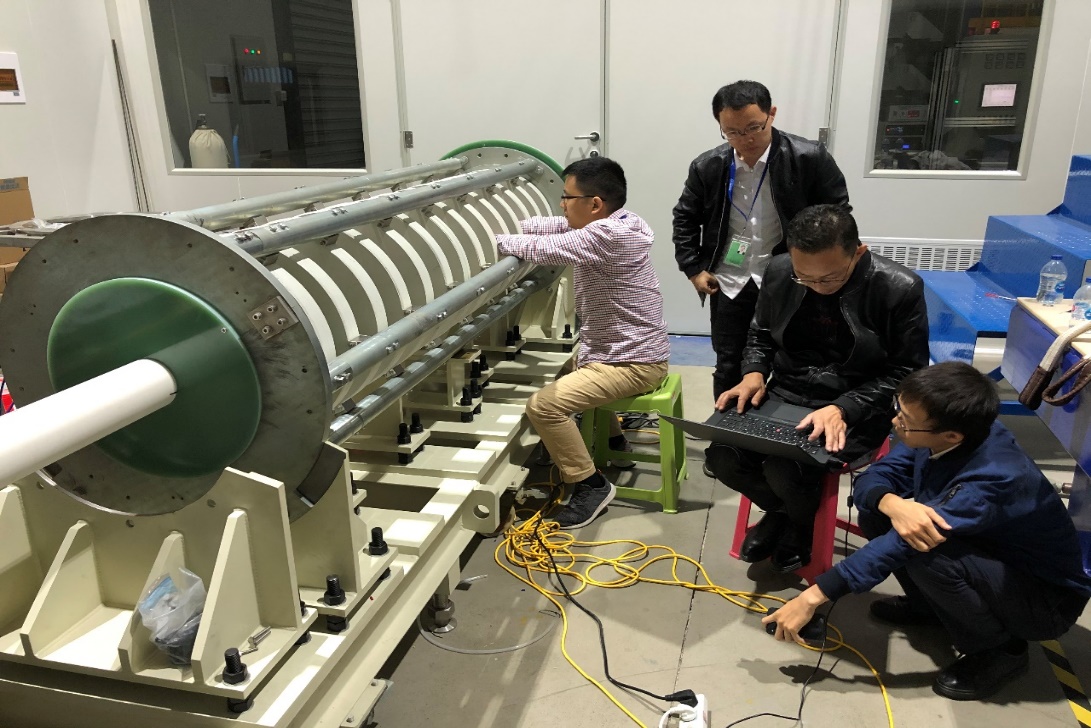 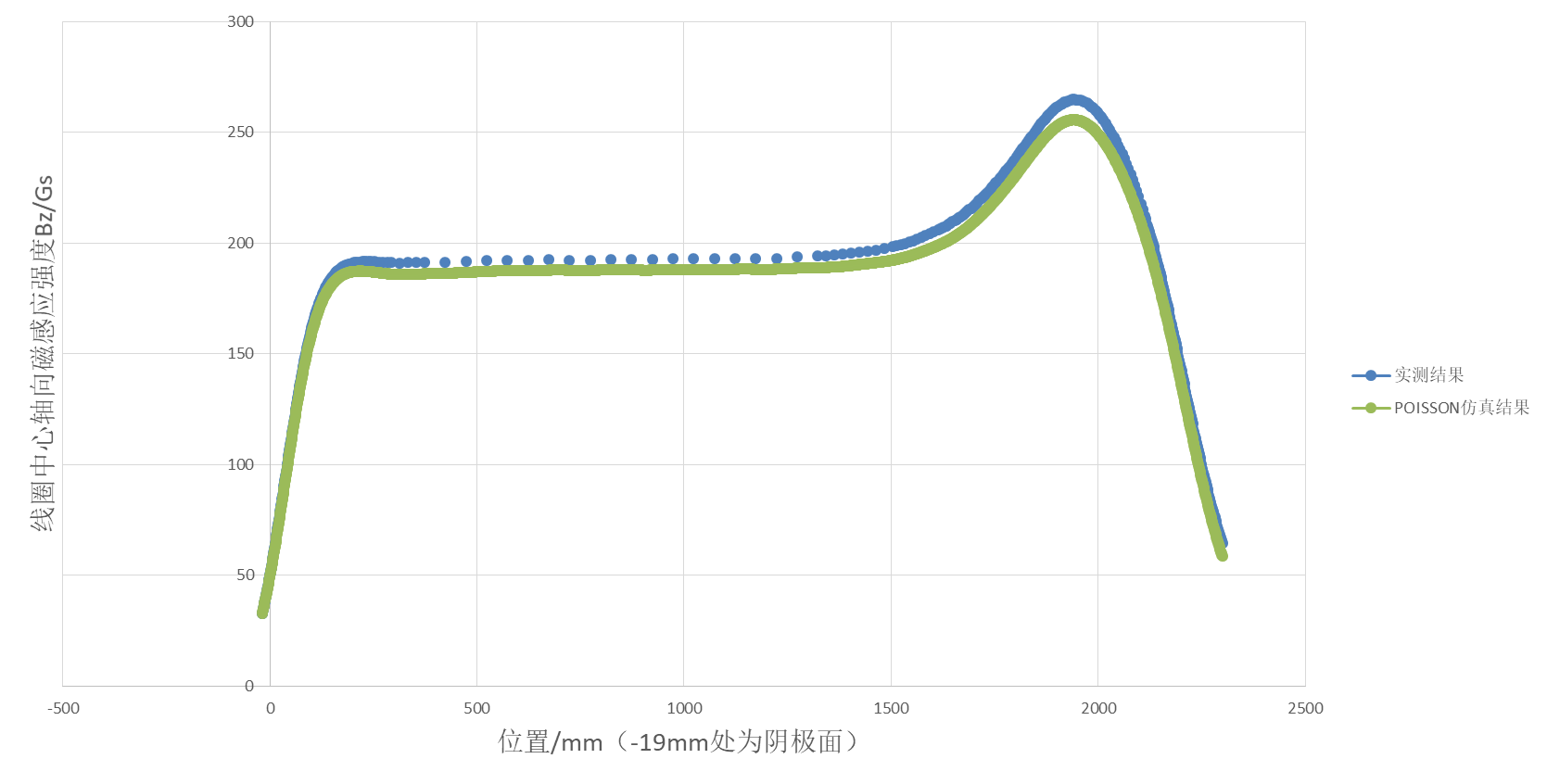 2020/10/25
13
Work of 650MHz800kW CEPC klystron’s development in GLVAC
Components manufacture
Shell of oil cylinder 
High-pressure components (passed 200kV test)
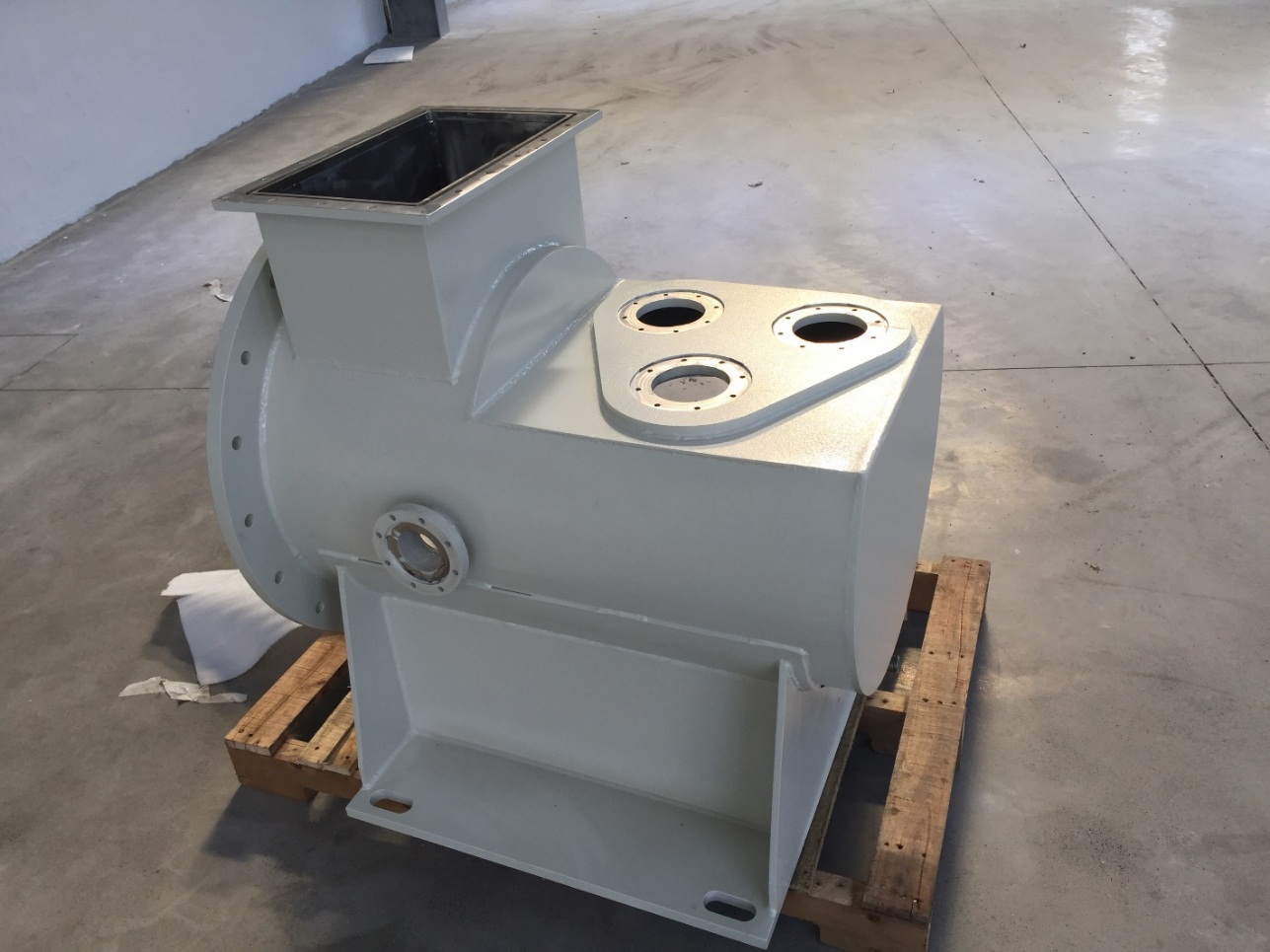 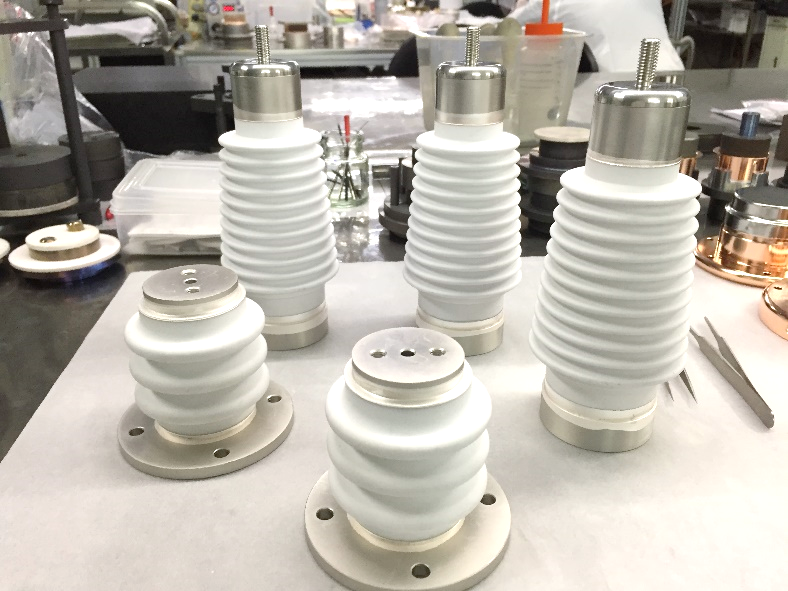 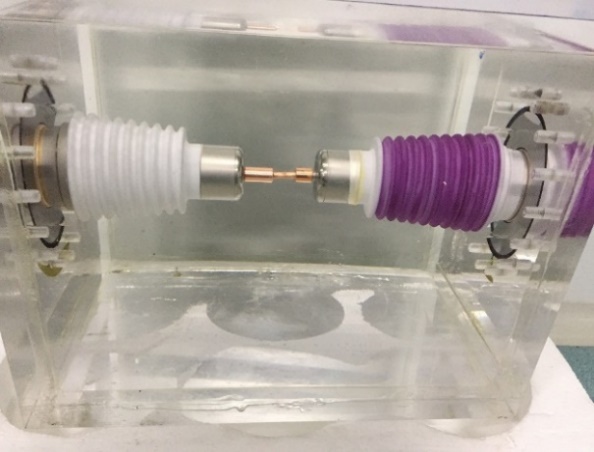 2020/10/25
14
Work of 650MHz800kW CEPC klystron’s development in GLVAC
Components manufacture
Operation support
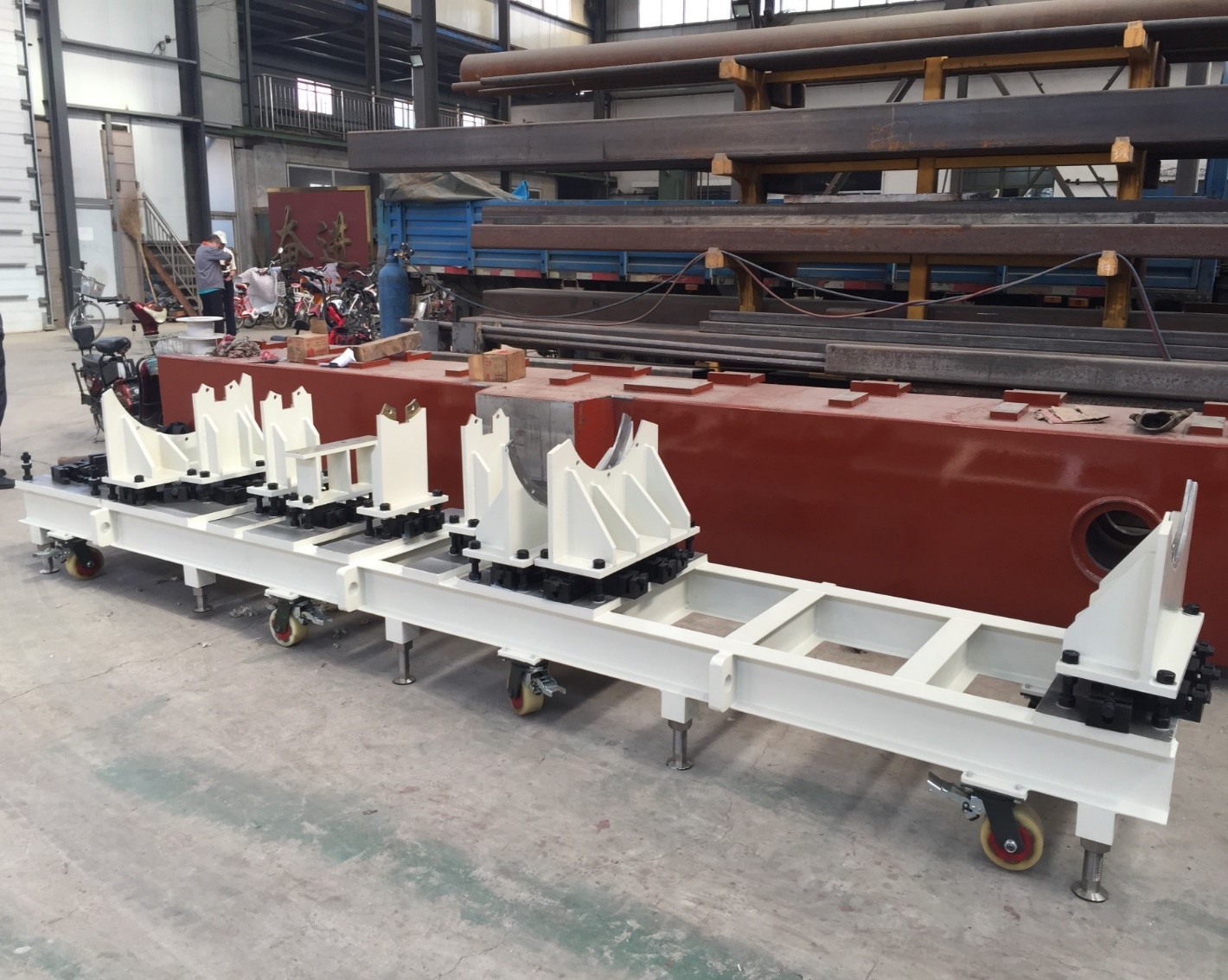 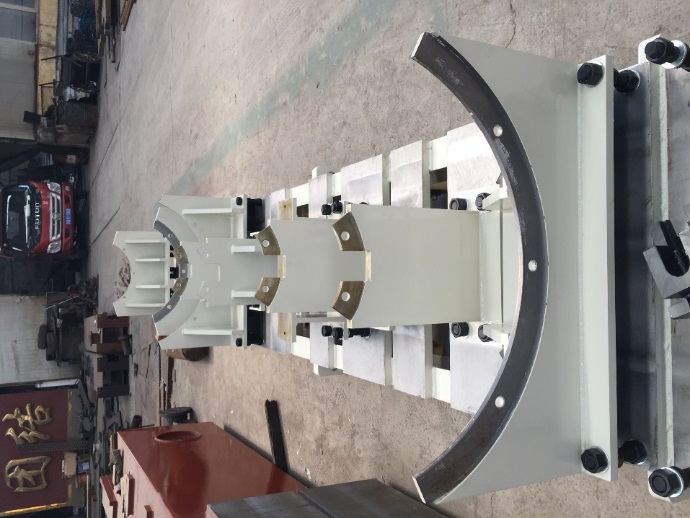 2020/10/25
15
Work of 650MHz800kW CEPC klystron’s development in GLVAC
Components manufacture
Insulating part for klystron baking
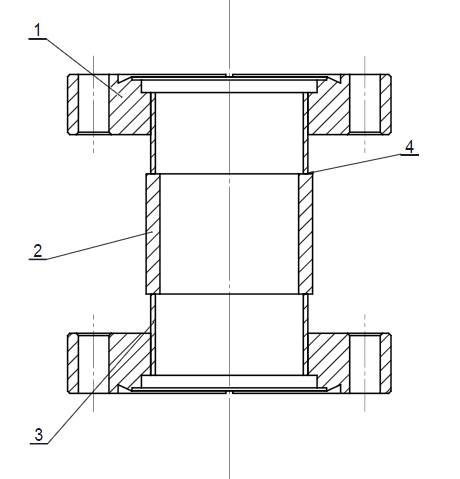 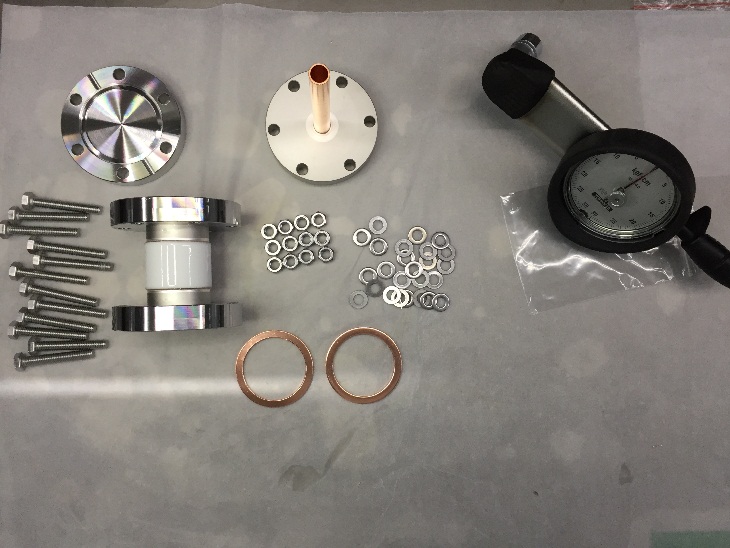 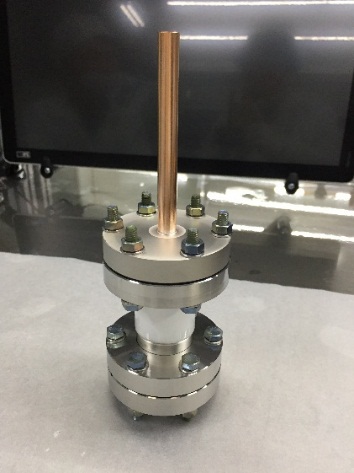 Assembly
Drawing
leak hunting
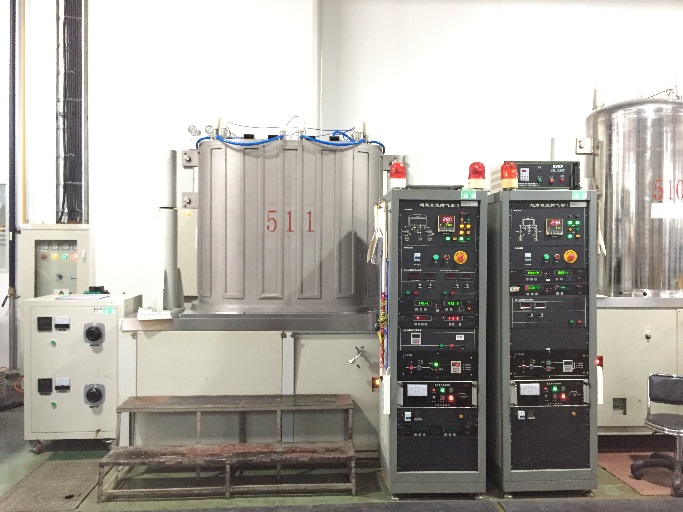 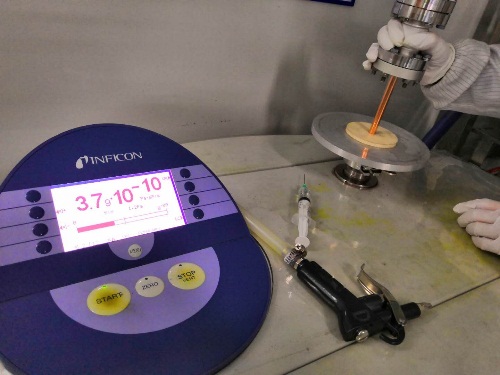 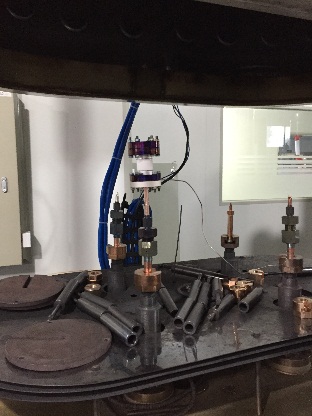 Pinch off
Baking test
2020/10/25
16
Work of 650MHz800kW CEPC klystron’s development in GLVAC
Outline
Work of first CEPC klystron in GLVAC
    Facilities establishment
    Components manufacture
Final assembly & baking
    The following process
    Klystron pack & transport
    Test result
2020/10/25
17
Work of 650MHz800kW CEPC klystron’s development in GLVAC
Final assembly & baking
Assembly and leak hunting of the cavities
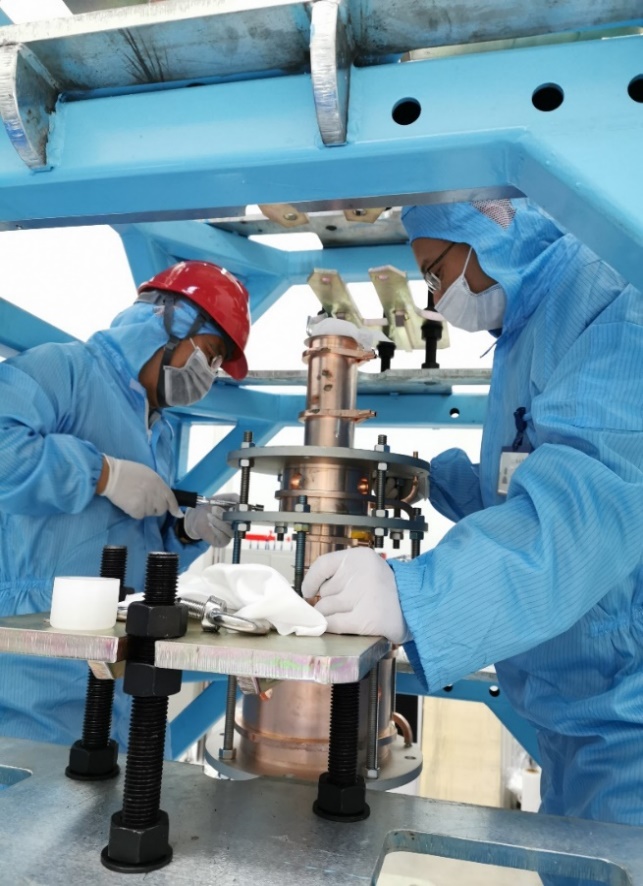 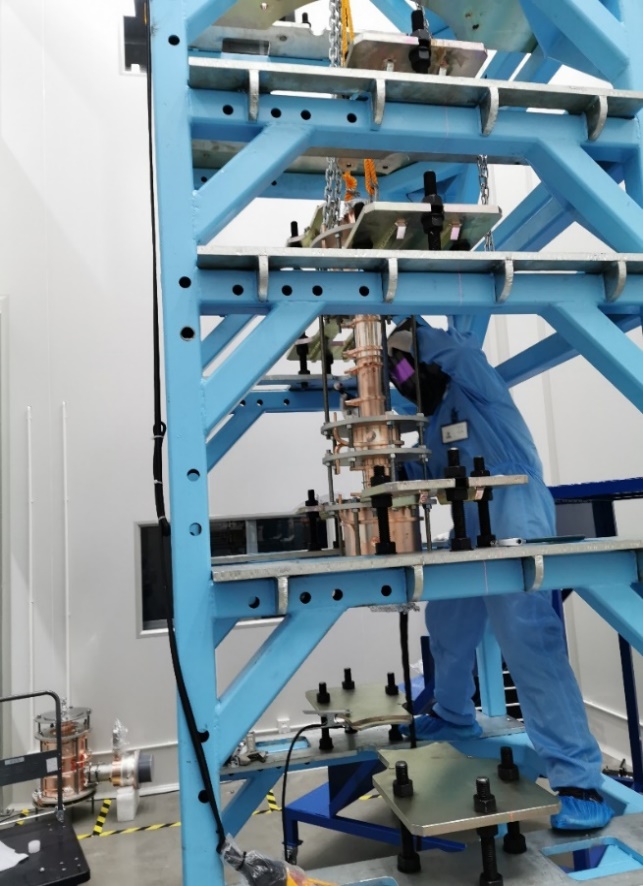 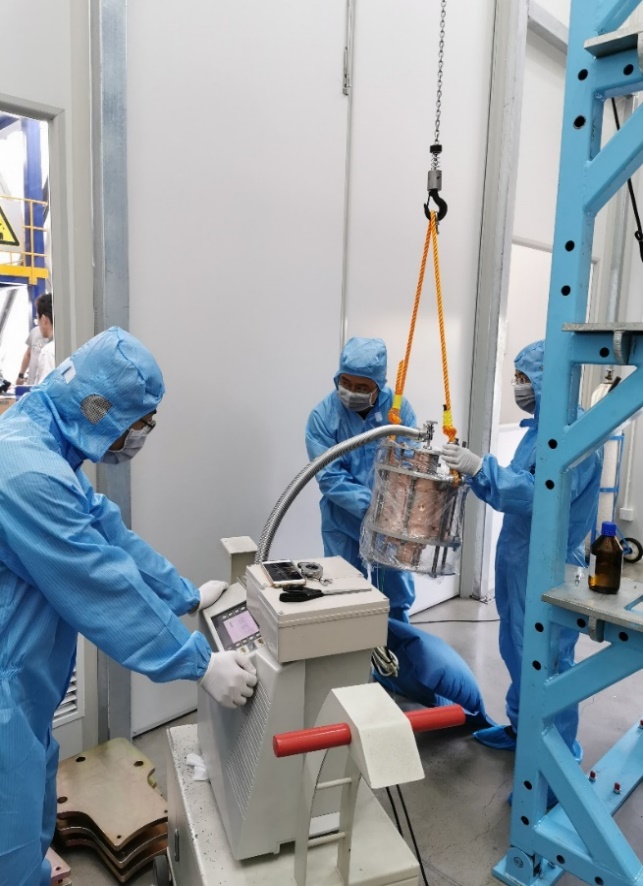 2020/10/25
18
Work of 650MHz800kW CEPC klystron’s development in GLVAC
Final assembly & baking
Assembly and leak hunting of  e-gun
After adjusting, the concentricity of the cavities is ±0.18mm
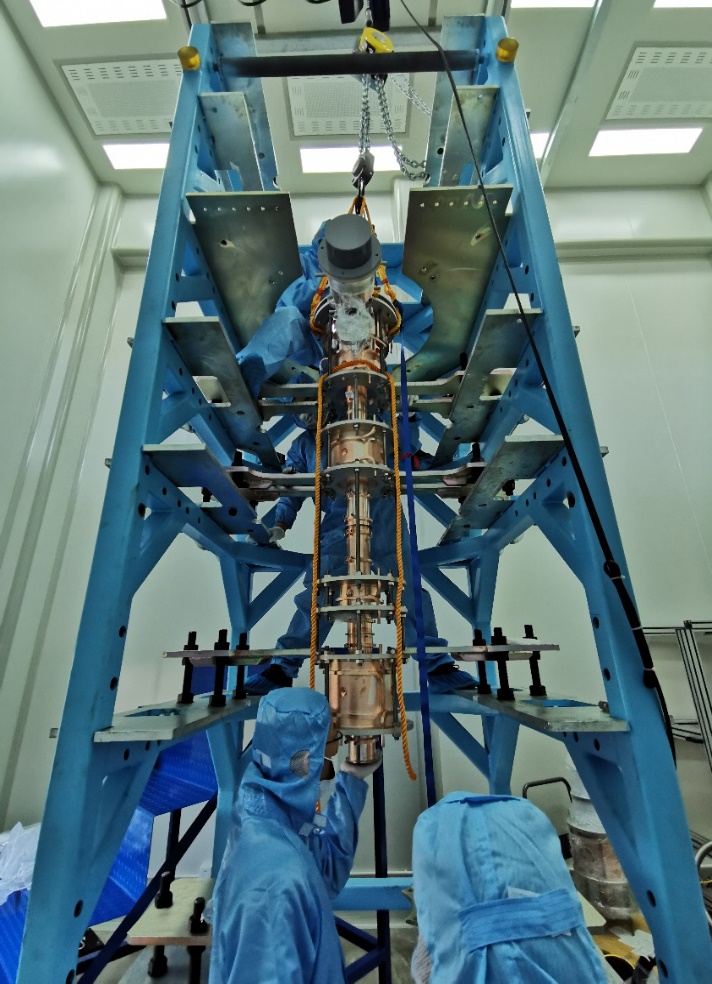 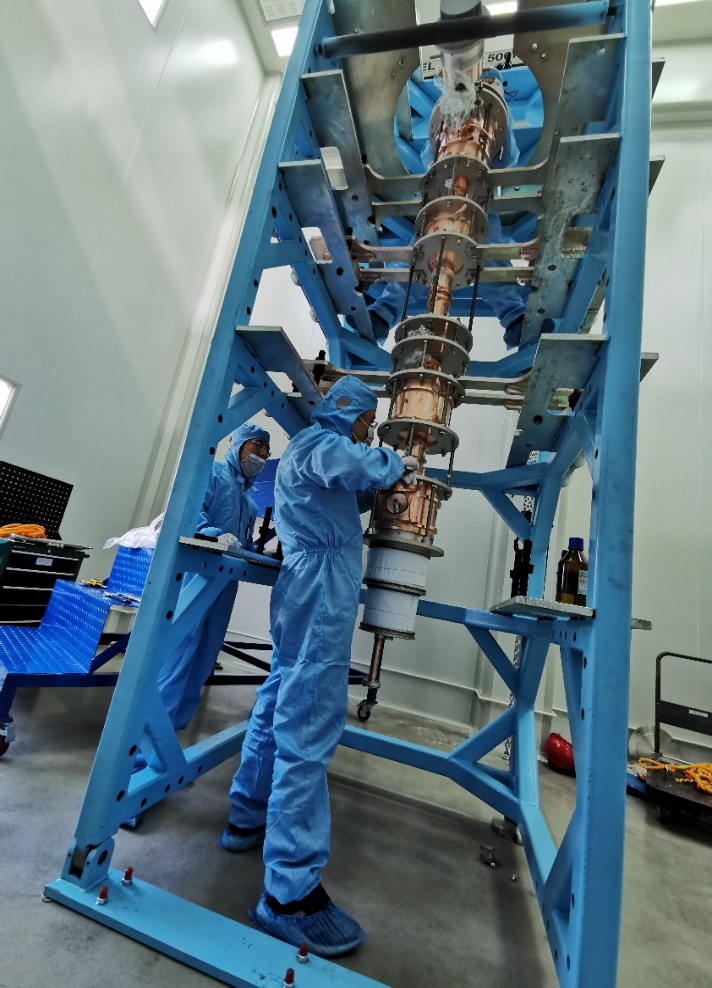 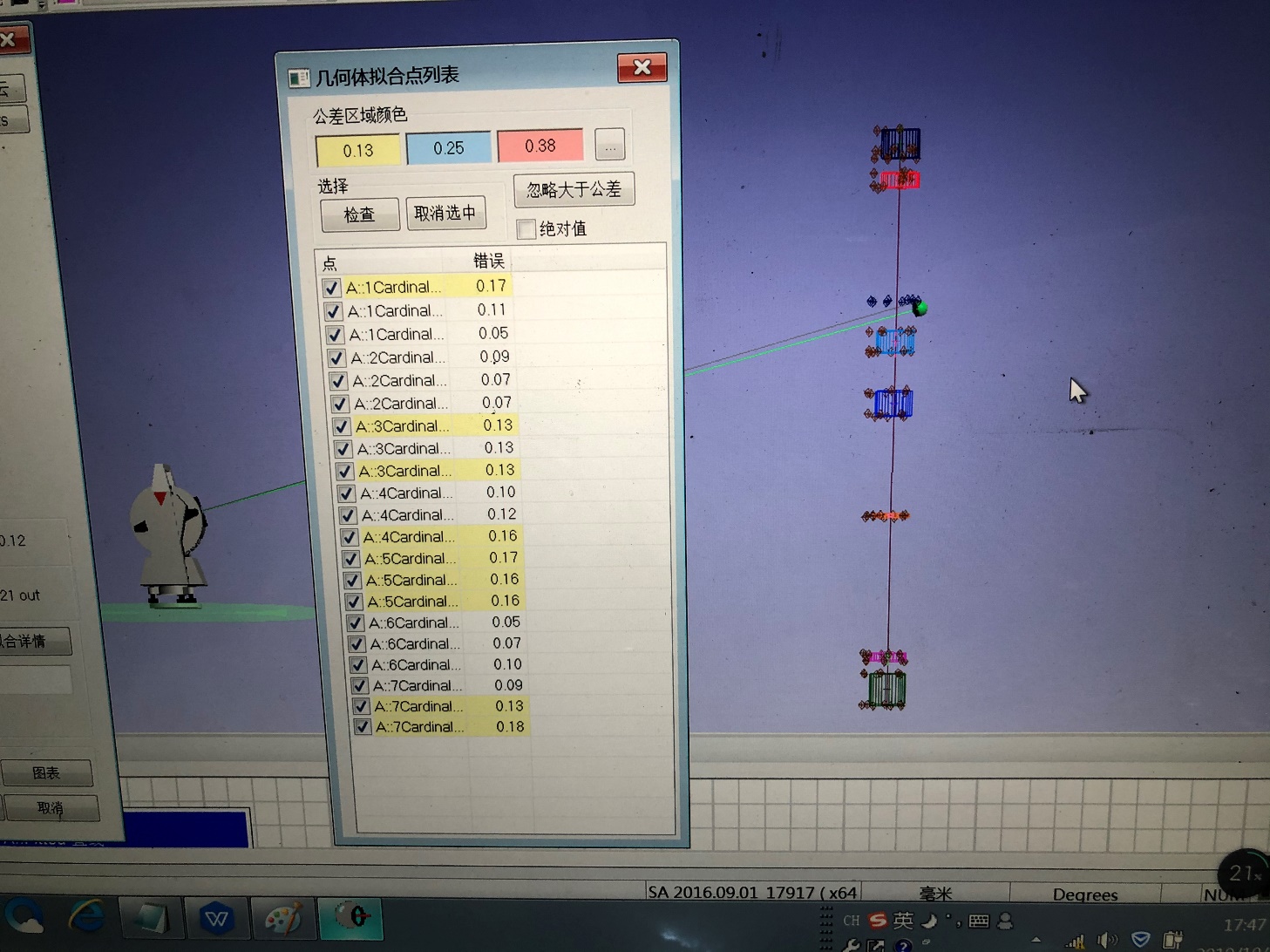 2020/10/25
19
Work of 650MHz800kW CEPC klystron’s development in GLVAC
Final assembly & baking
Assembly and leak hunting of collector
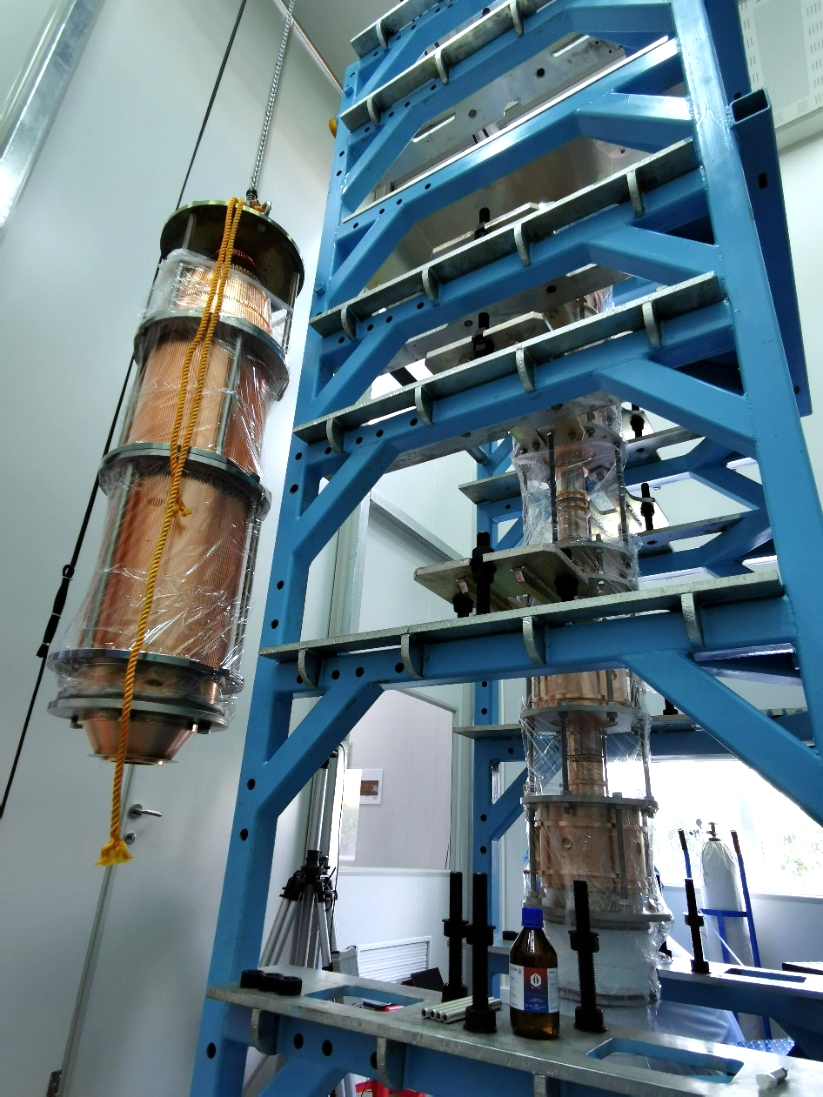 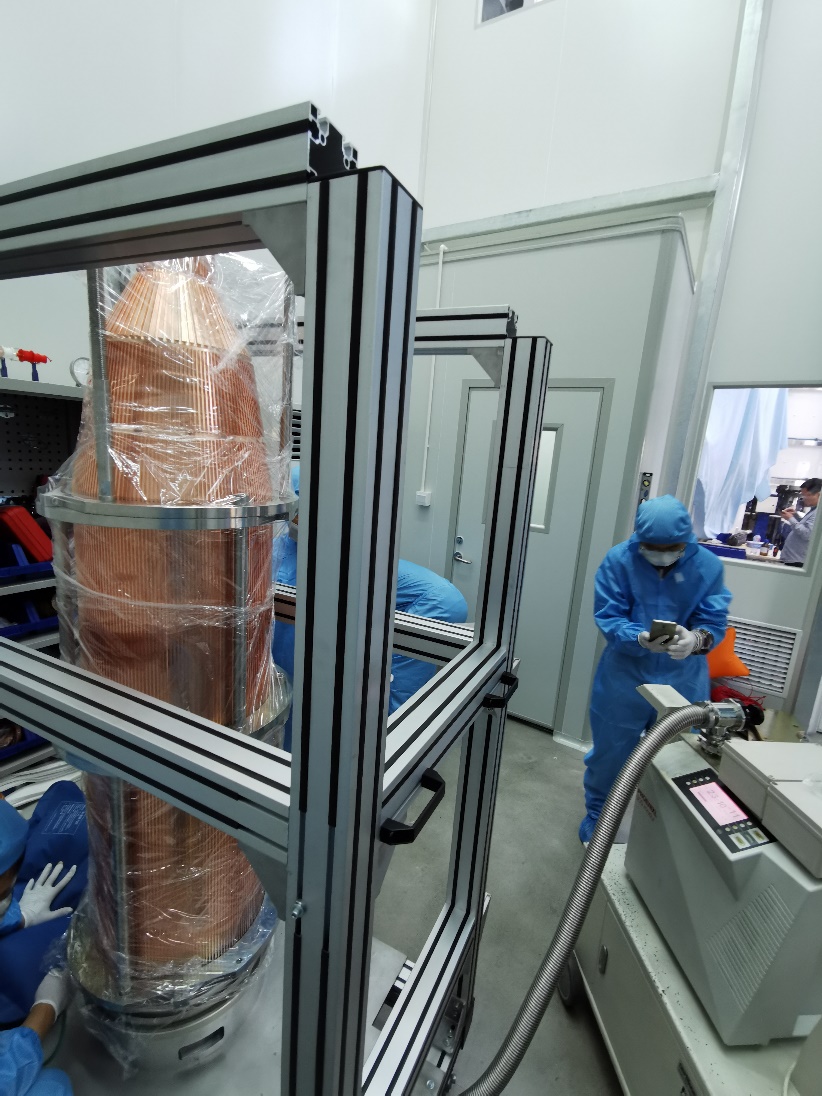 2020/10/25
20
Work of 650MHz800kW CEPC klystron’s development in GLVAC
Final assembly & baking
End of final assembly
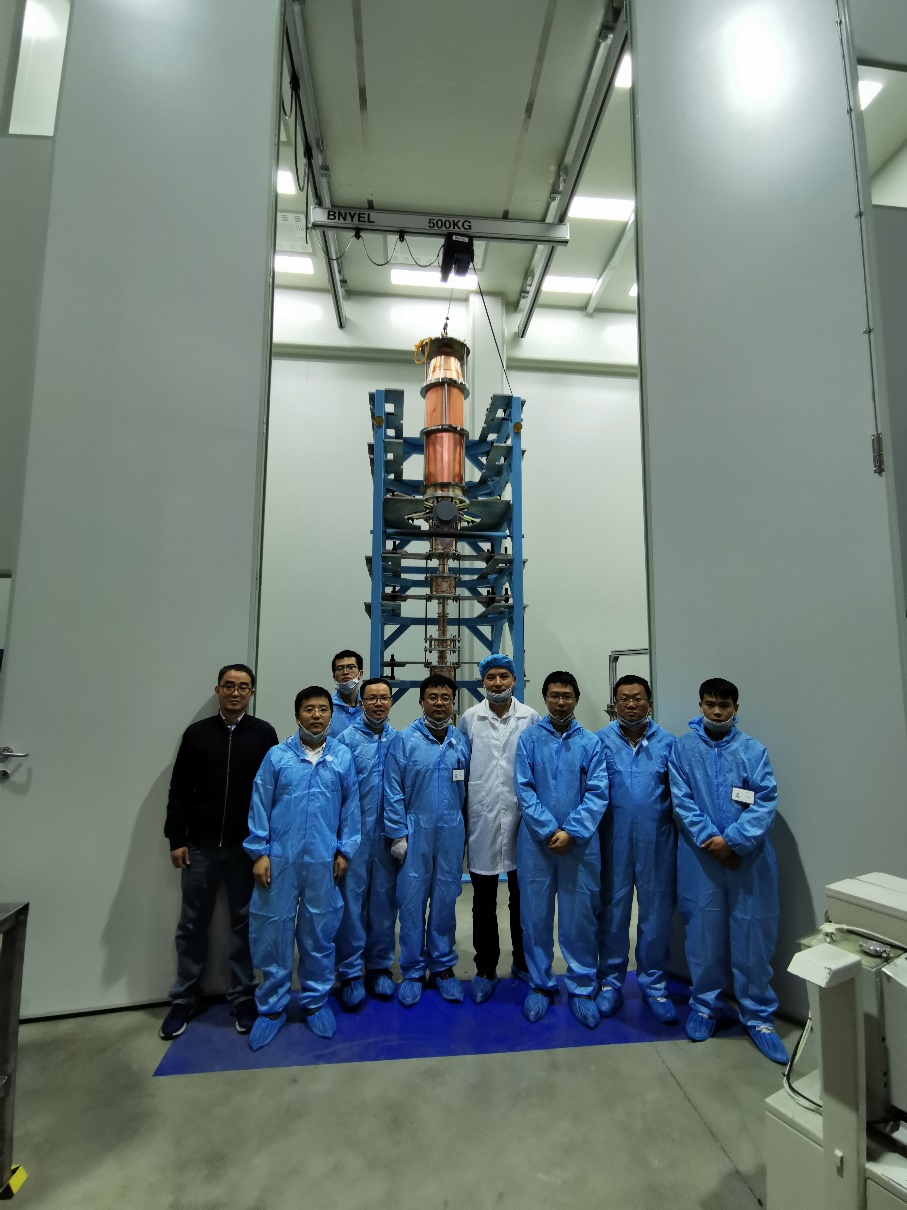 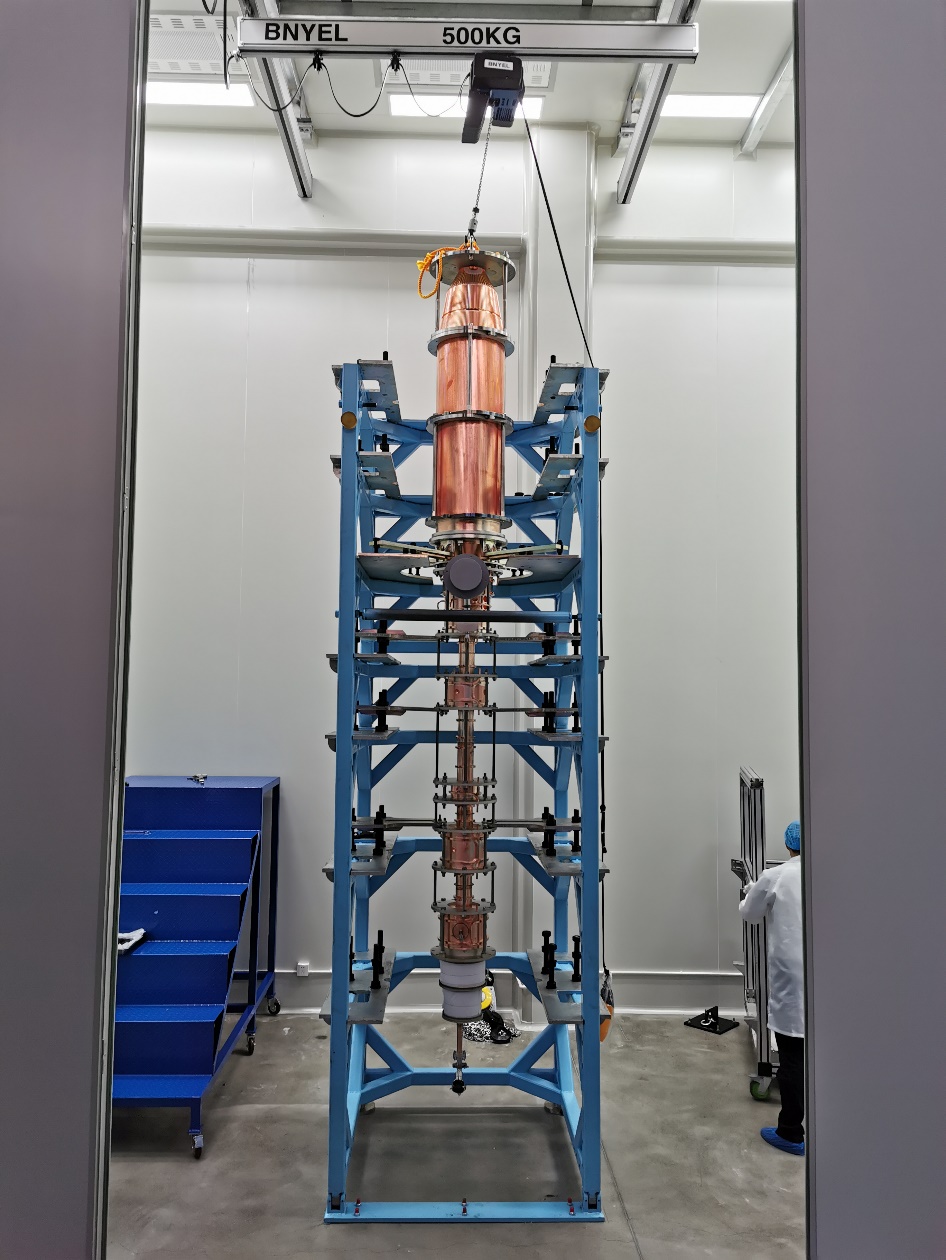 2020/10/25
21
Work of 650MHz800kW CEPC klystron’s development in GLVAC
Final assembly & baking
Move the klystron to the baking oven
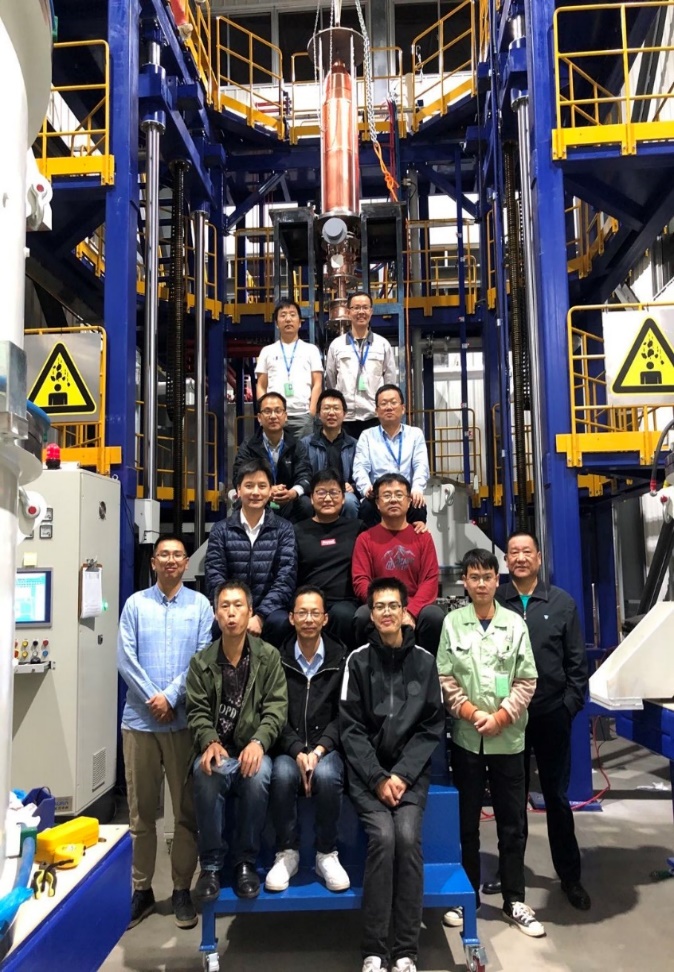 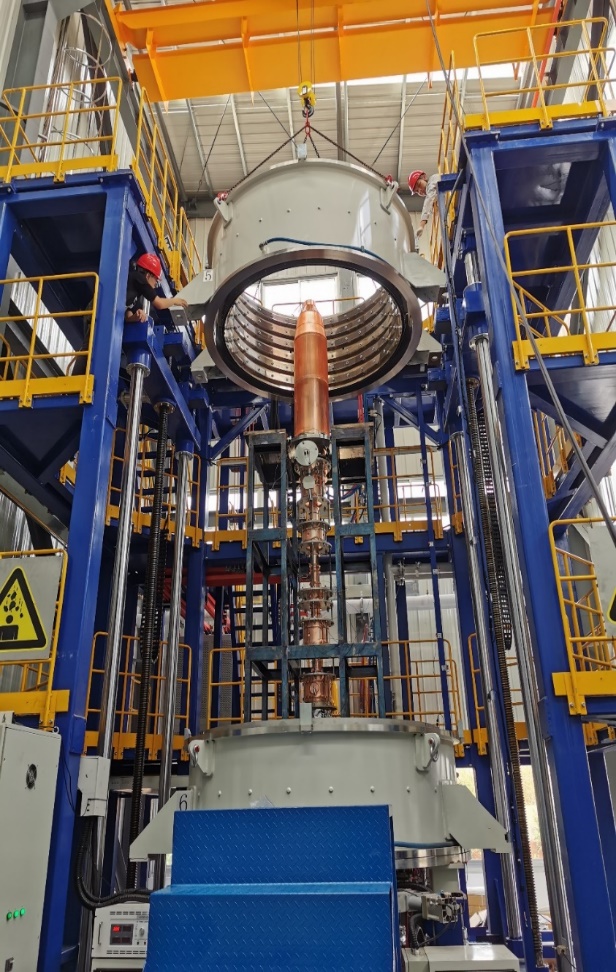 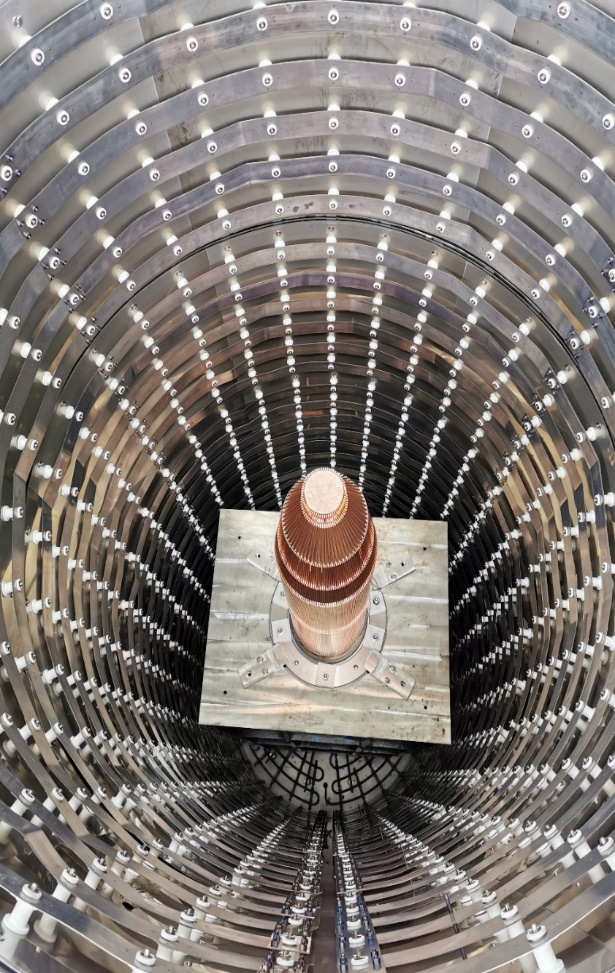 2020/10/25
22
Work of 650MHz800kW CEPC klystron’s development in GLVAC
Final assembly & baking
Measurement of electron emission capability
The emission current is 52mA at 1kV which the theoretical value is between 45-55mA
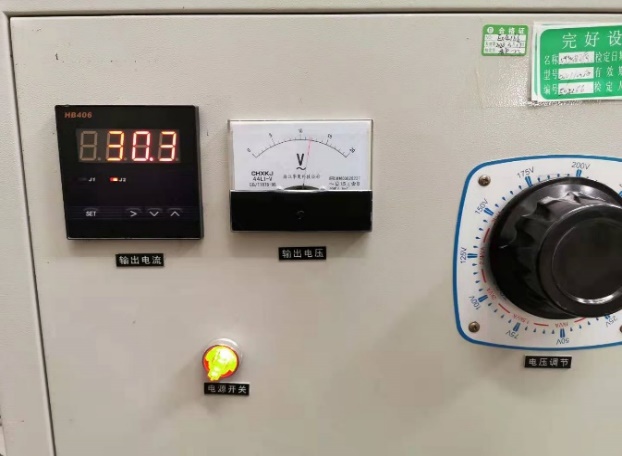 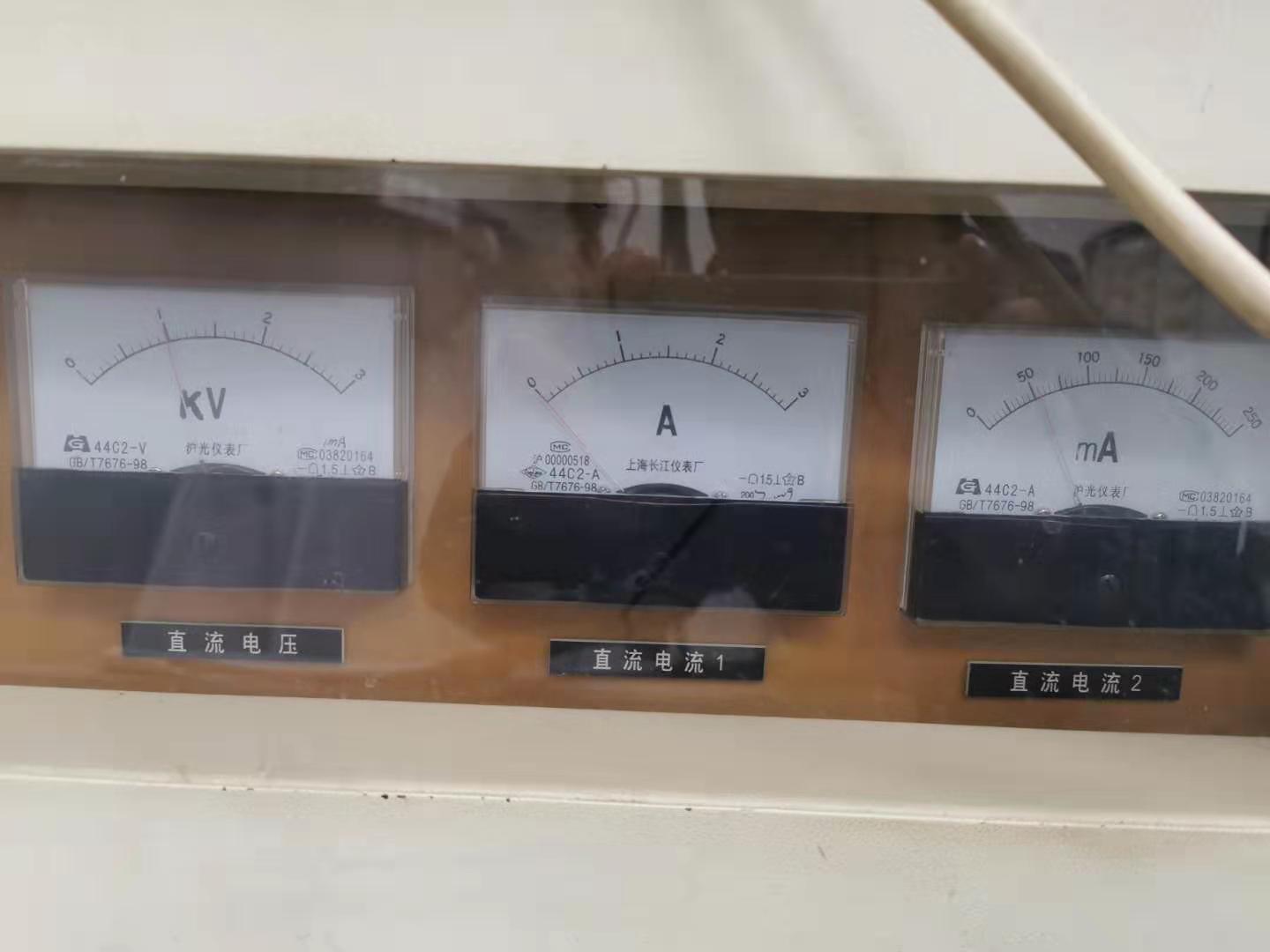 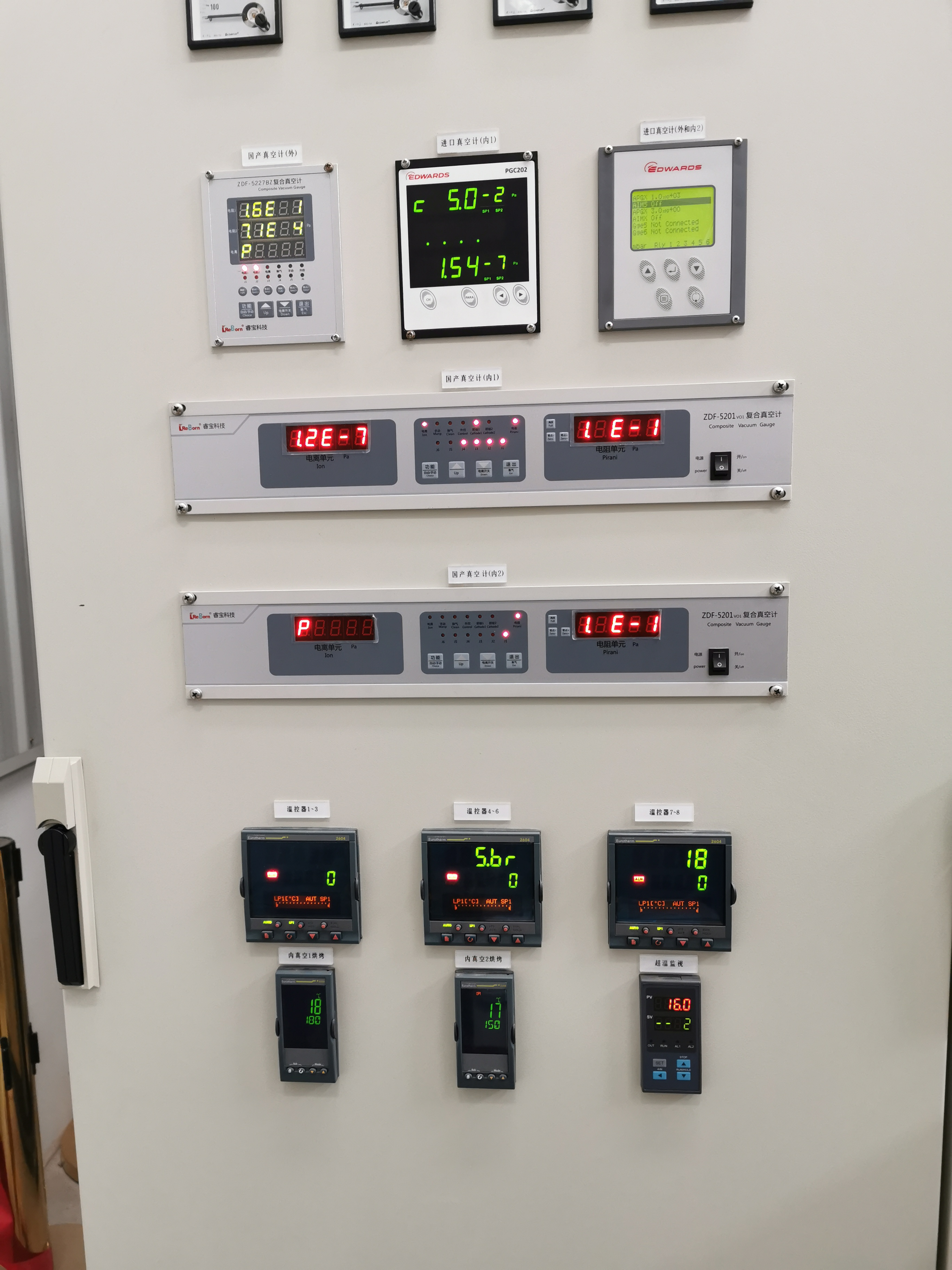 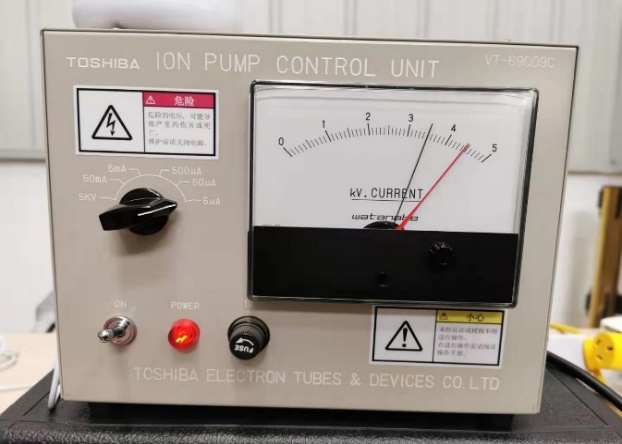 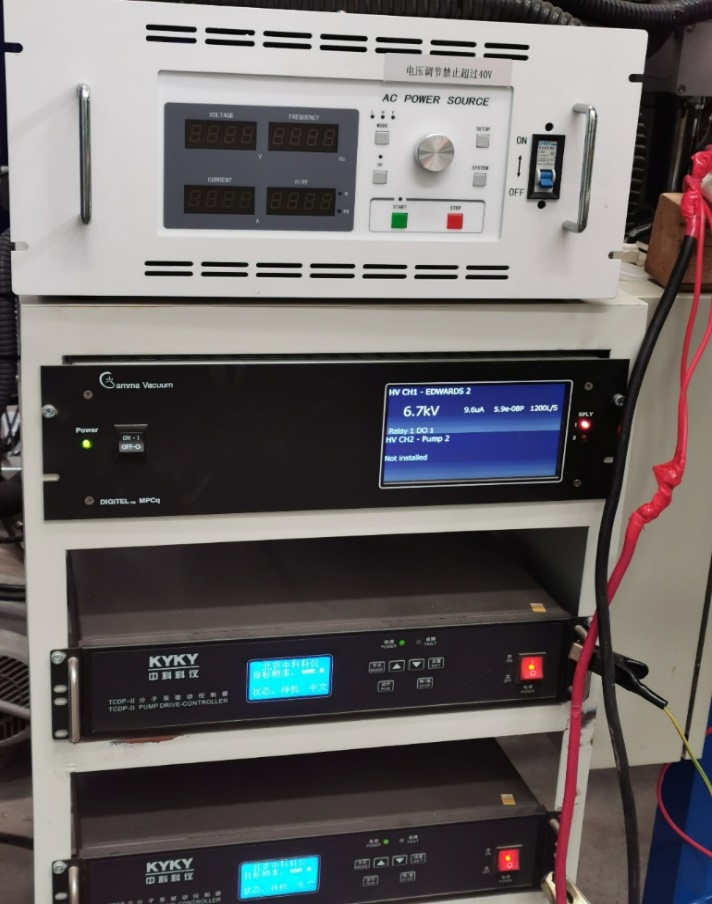 2020/10/25
23
Work of 650MHz800kW CEPC klystron’s development in GLVAC
Final assembly & baking
Pinch off
Before pinch off, the vacuum in tube is better than 3.3e-8Pa
After pinch off, the current of titanium pump is almost 0mA
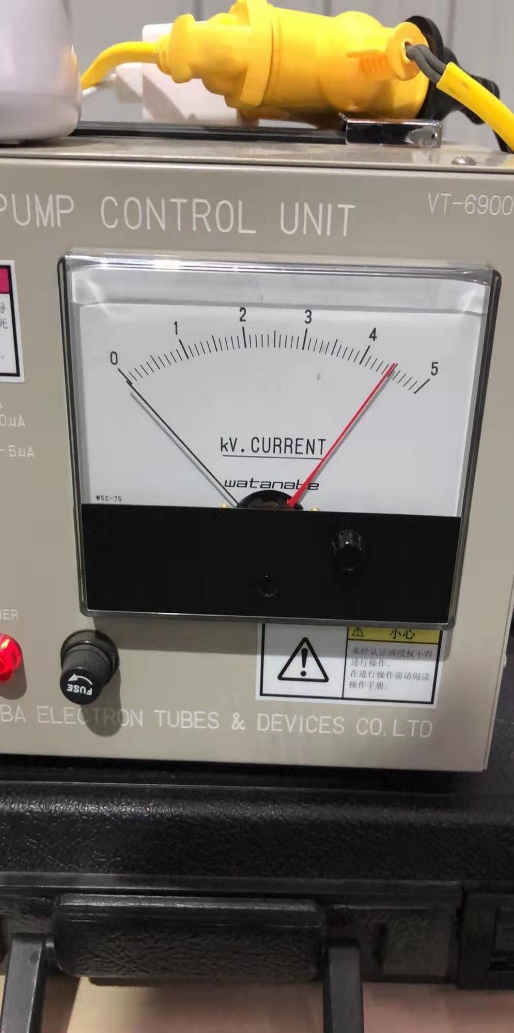 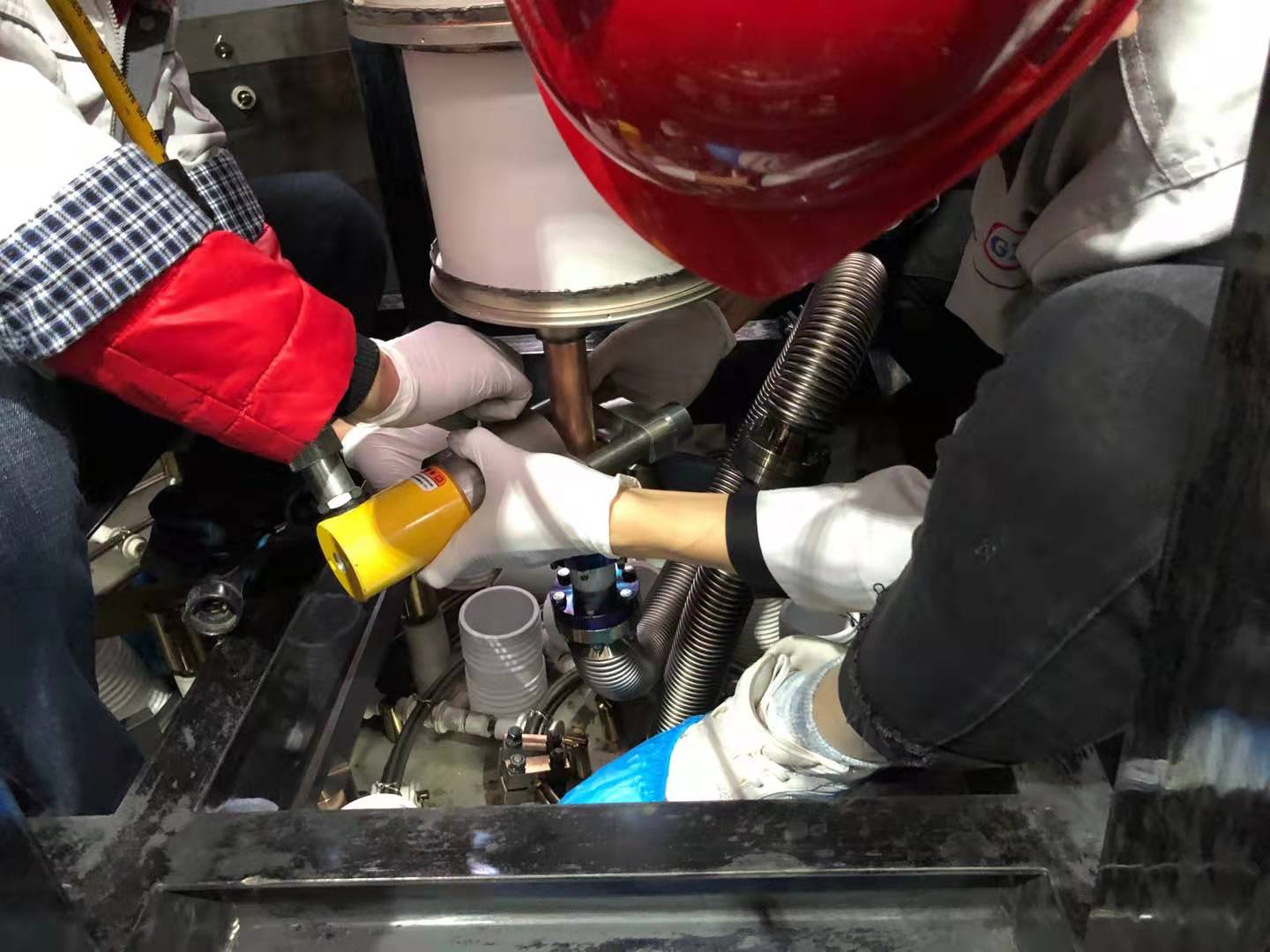 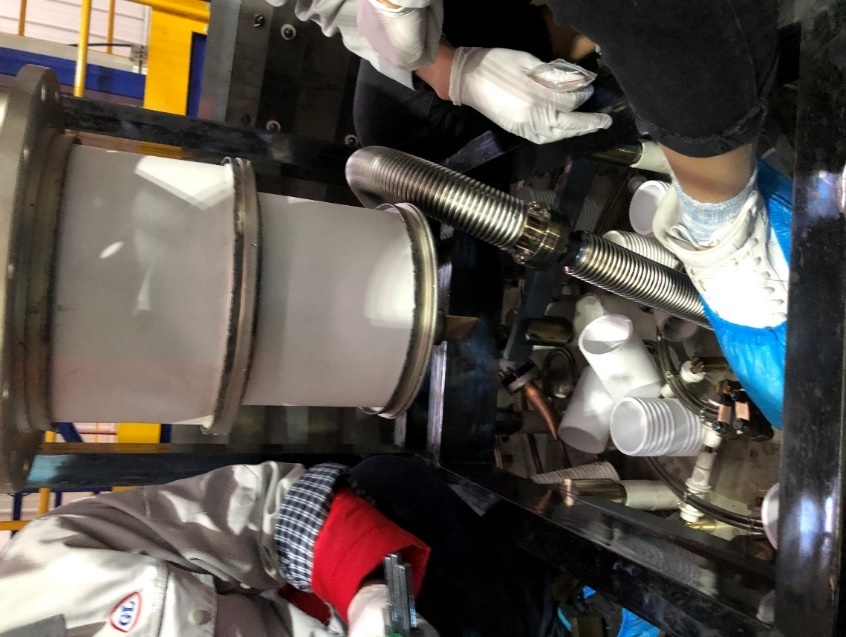 2020/10/25
24
Work of 650MHz800kW CEPC klystron’s development in GLVAC
Outline
Work of first CEPC klystron in GLVAC
    Facilities establishment
    Components manufacture
    Final assembly & baking
The following process
    Klystron pack & transport
    Test result
2020/10/25
25
Work of 650MHz800kW CEPC klystron’s development in GLVAC
The following process
Taken out of the baking oven
Installation of solenoid system
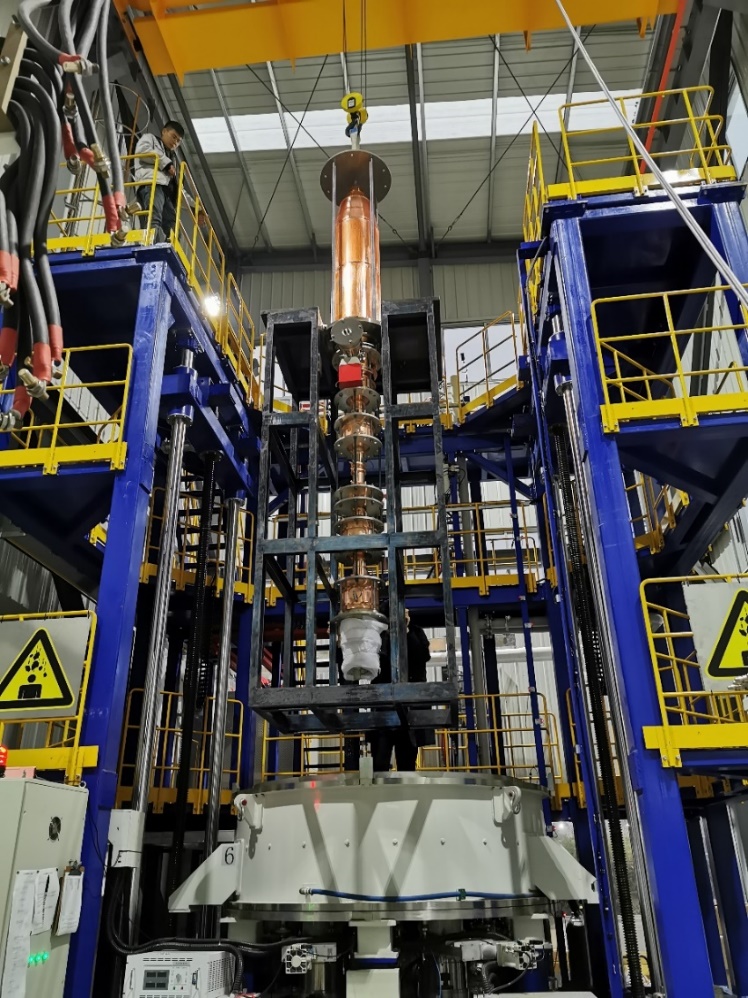 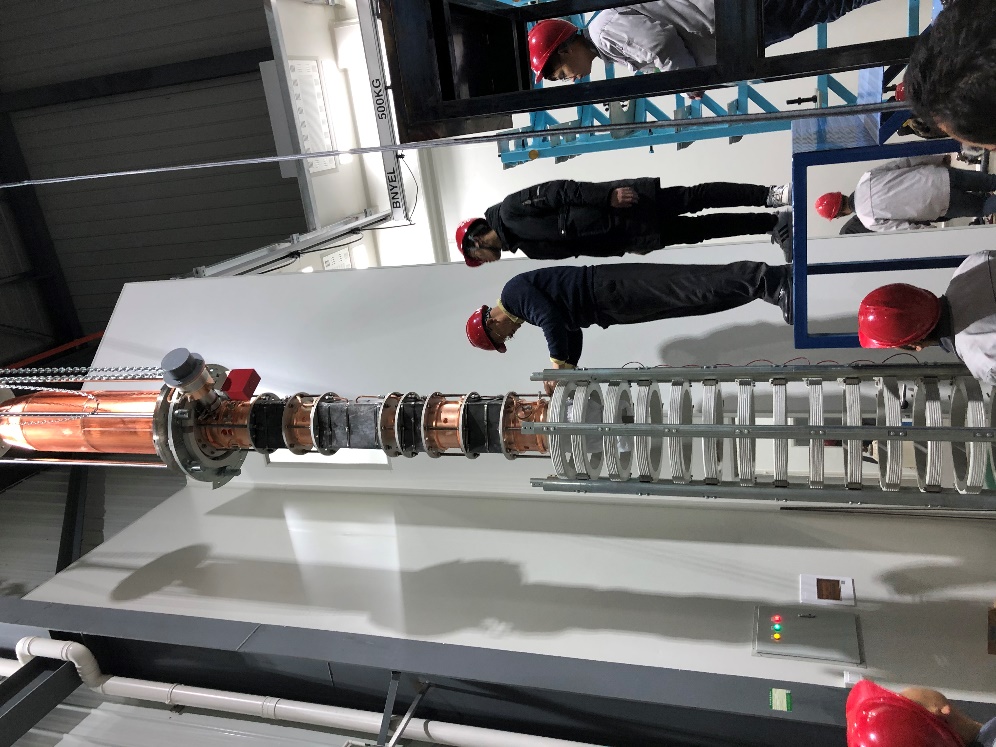 2020/10/25
26
Work of 650MHz800kW CEPC klystron’s development in GLVAC
The following process
Put the tube onto the operation support
Installation of  oil cylinder and the oil storage test
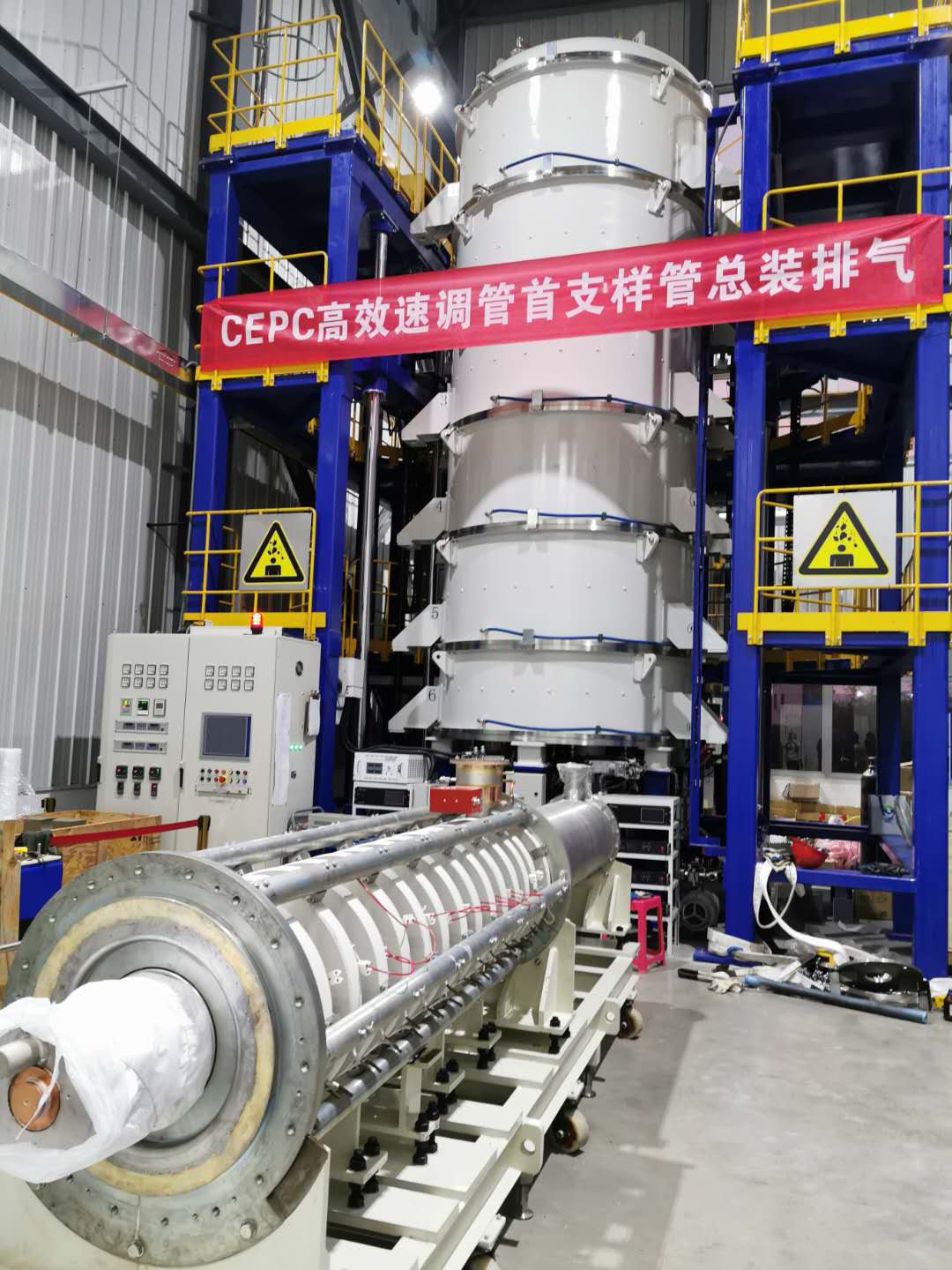 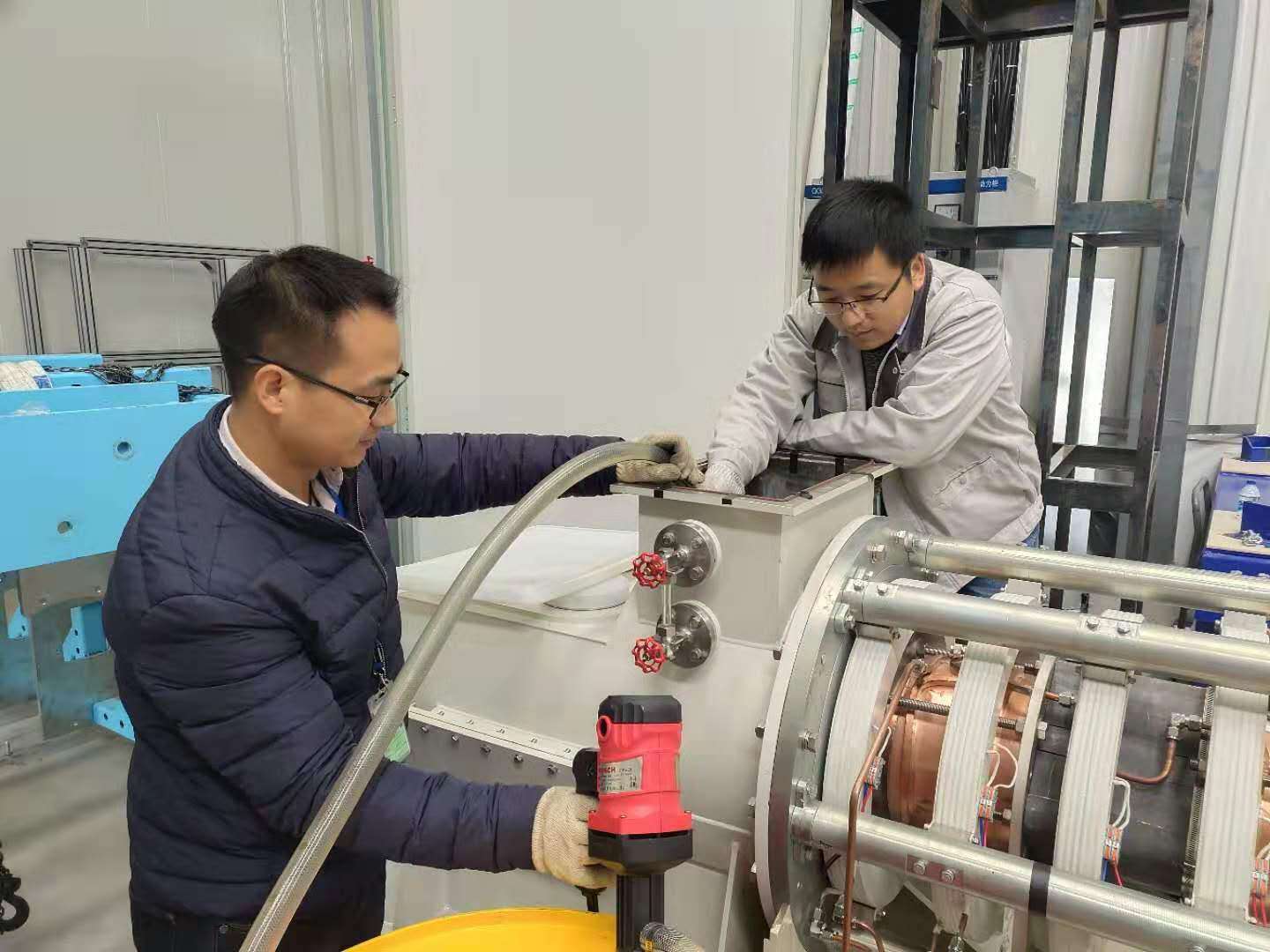 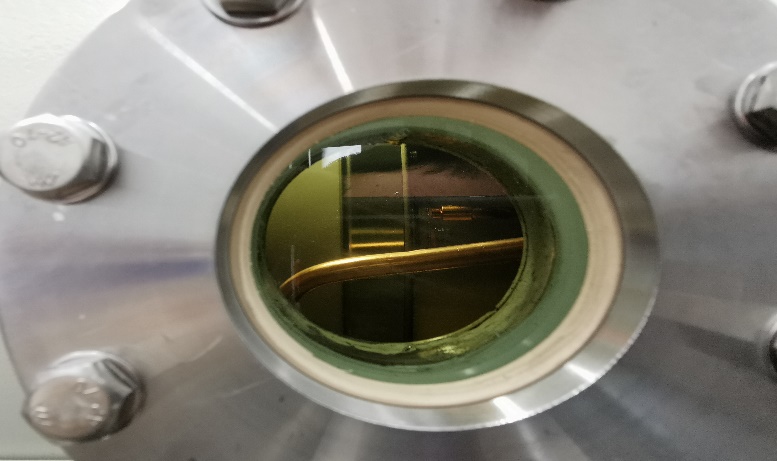 2020/10/25
27
Work of 650MHz800kW CEPC klystron’s development in GLVAC
The following process
All following process was down
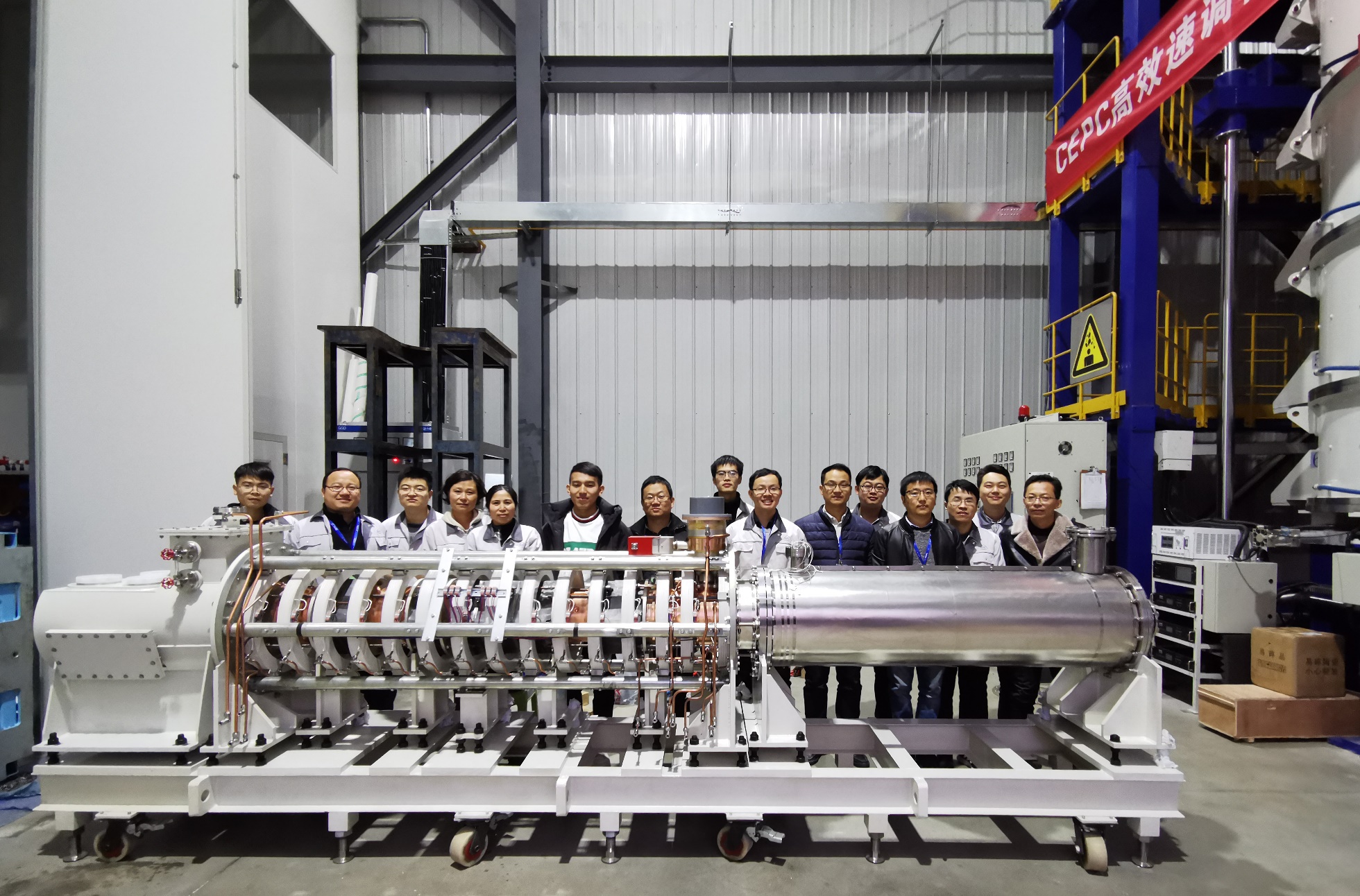 2020/10/25
28
Work of 650MHz800kW CEPC klystron’s development in GLVAC
Outline
Work of first CEPC klystron in GLVAC
    Facilities establishment
    Components manufacture
    Final assembly & baking
    The following process
Klystron pack & transport
    Test result
2020/10/25
29
Work of 650MHz800kW CEPC klystron’s development in GLVAC
Klystron pack & transport
Klystron packing
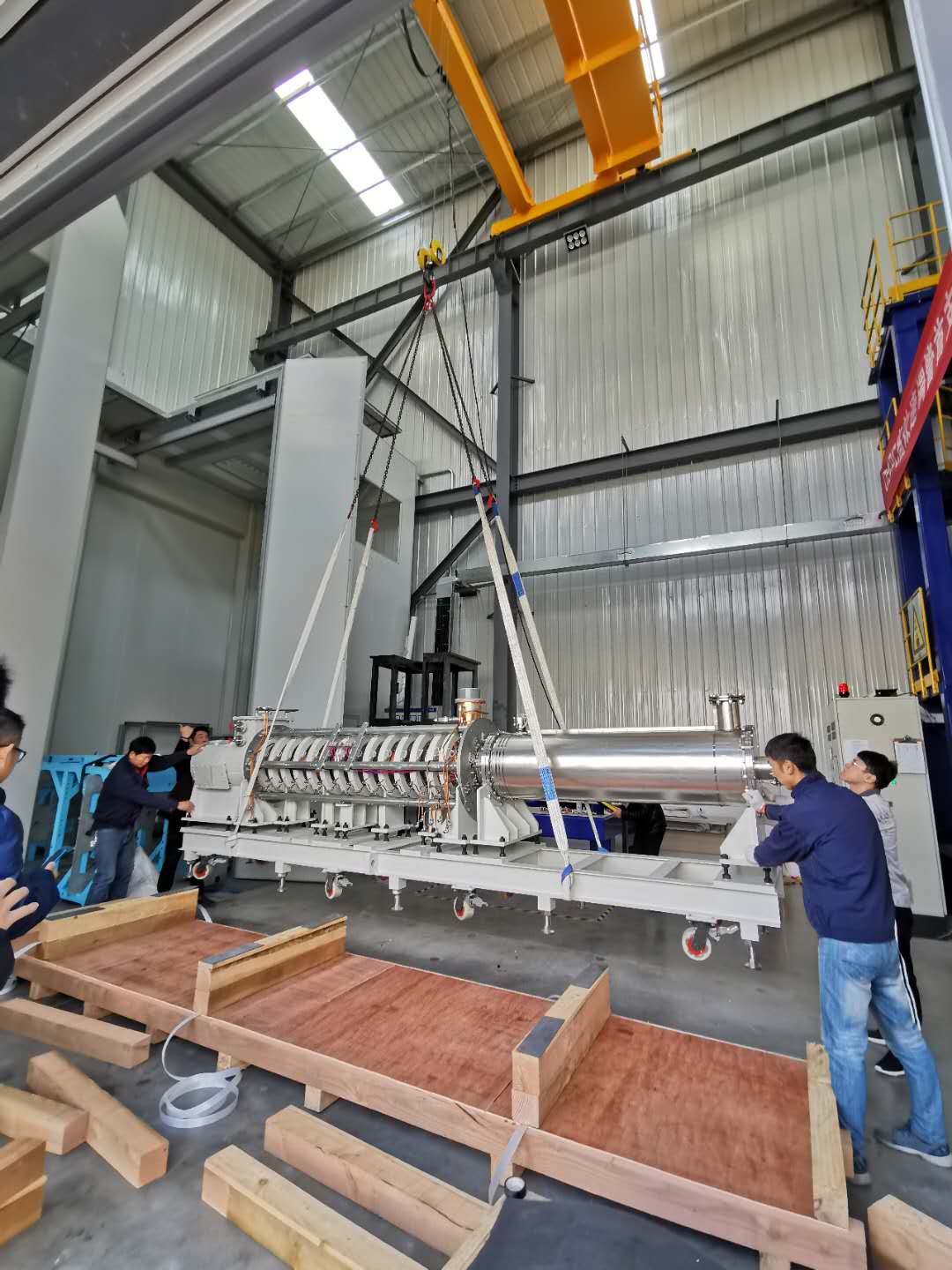 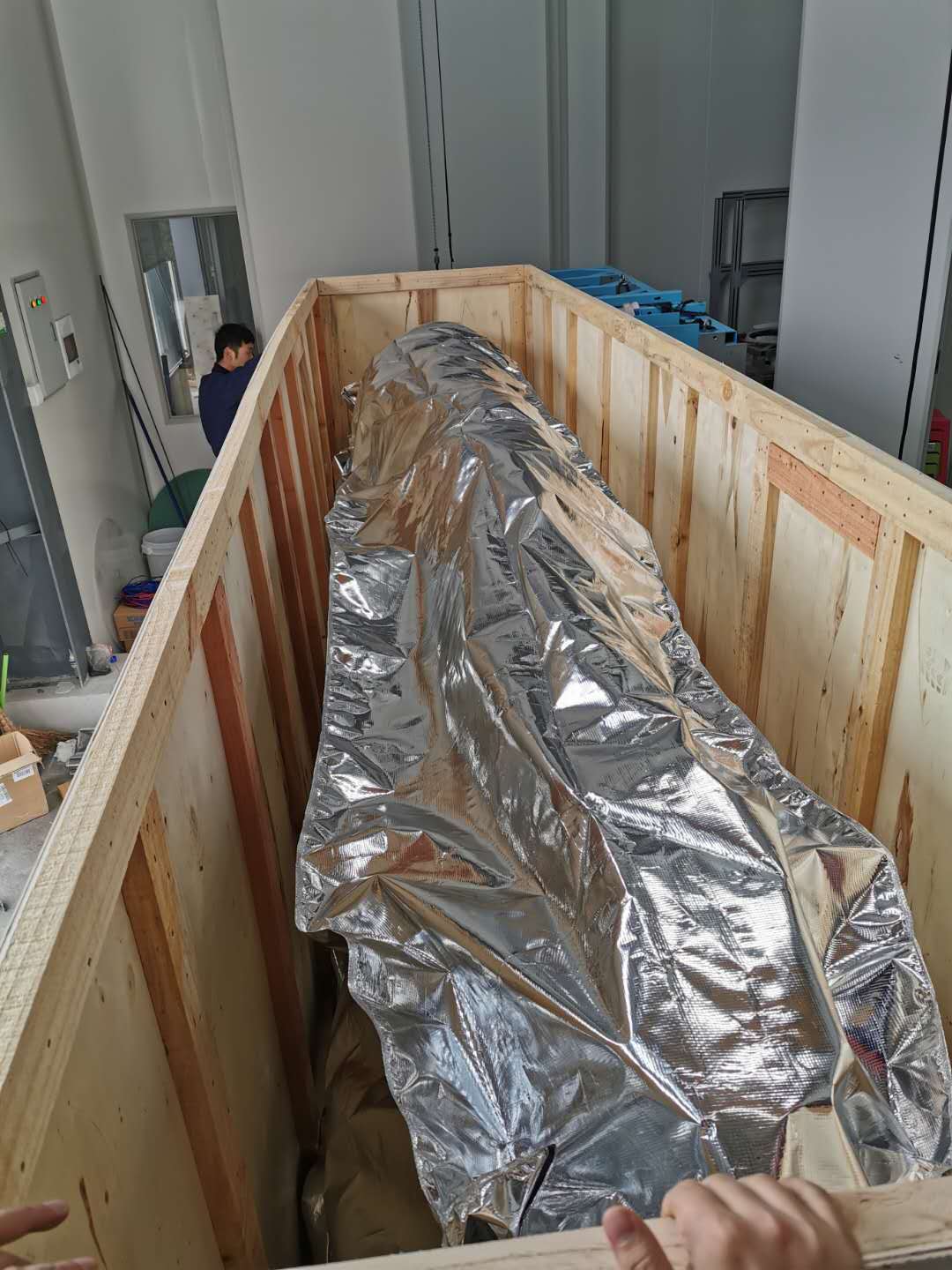 2020/10/25
30
Work of 650MHz800kW CEPC klystron’s development in GLVAC
Klystron pack & transport
Transport by air cushion vehicle
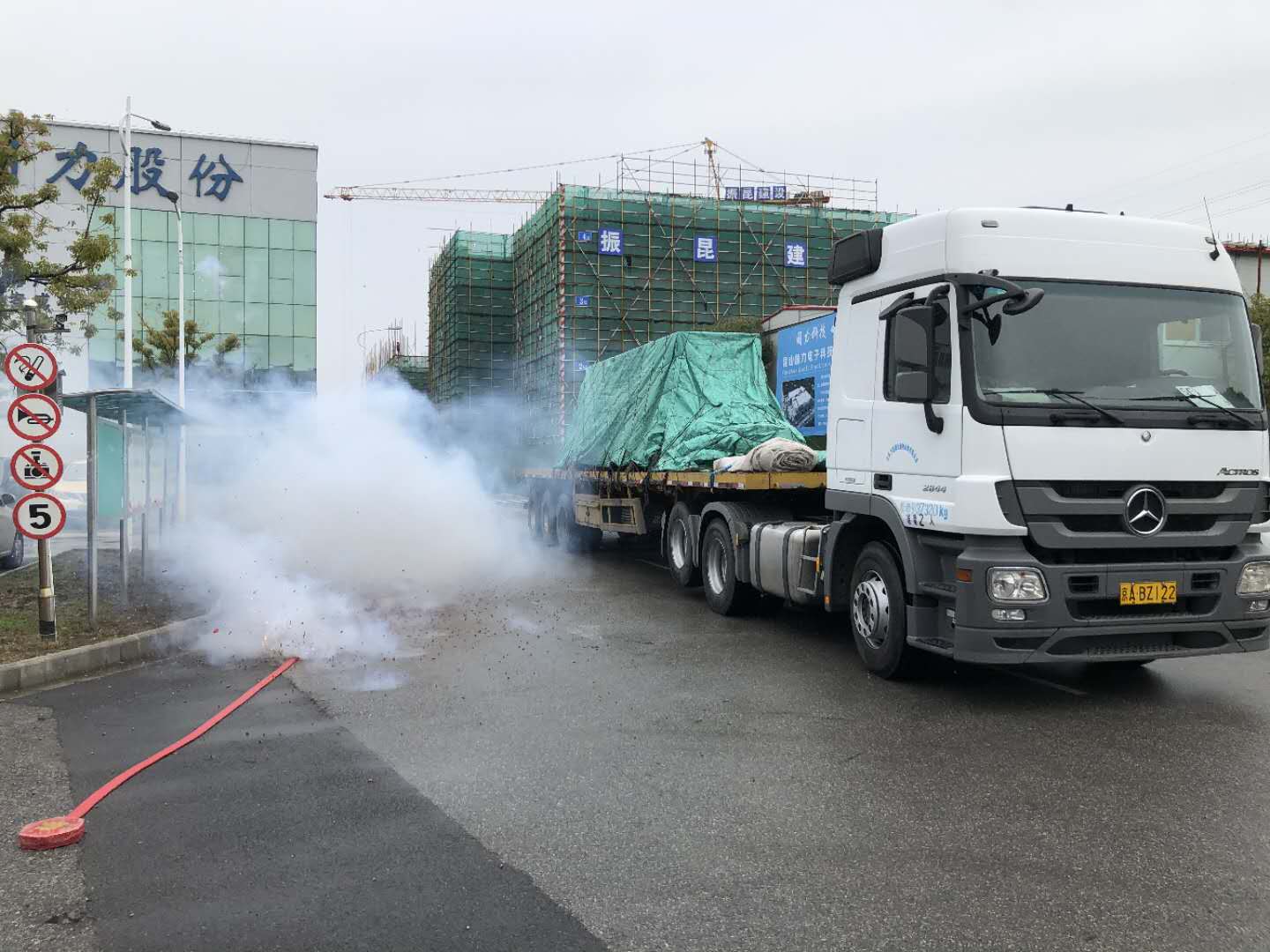 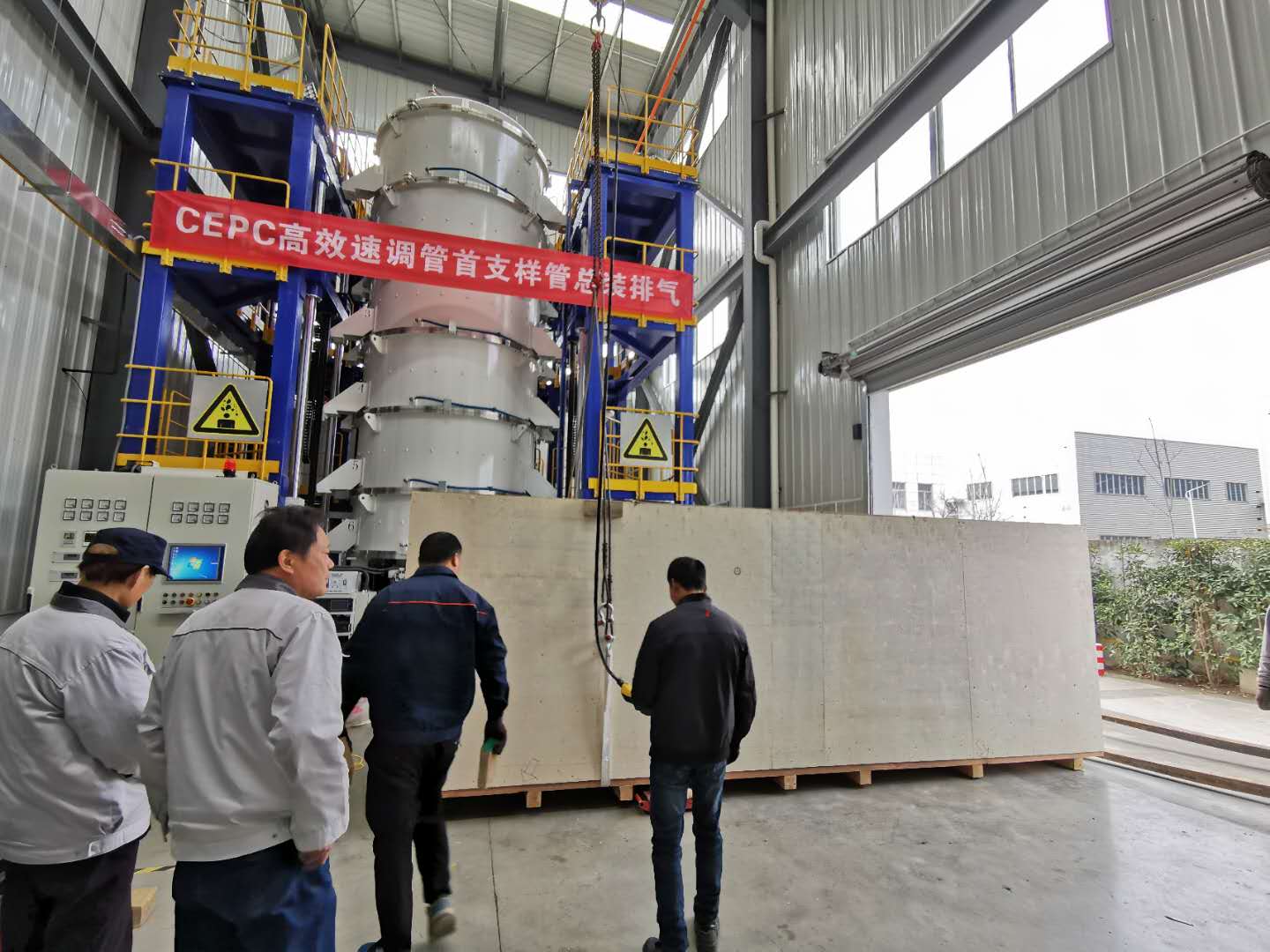 2020/10/25
31
Work of 650MHz800kW CEPC klystron’s development in GLVAC
Klystron pack & transport
Open the package
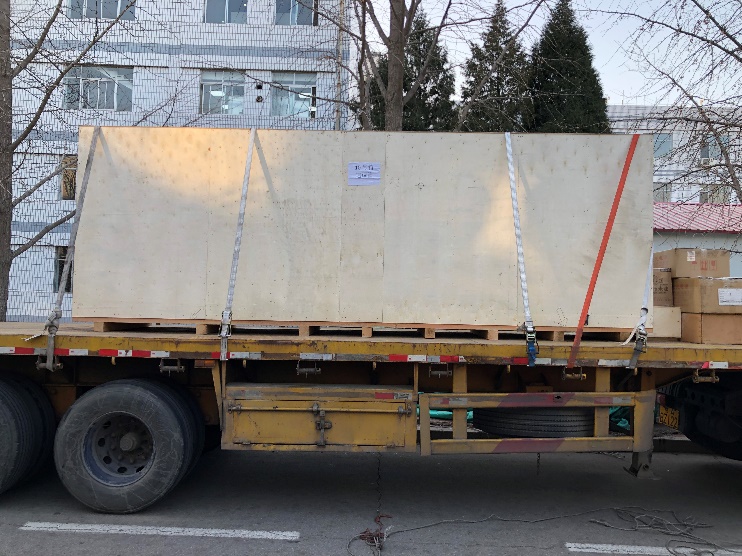 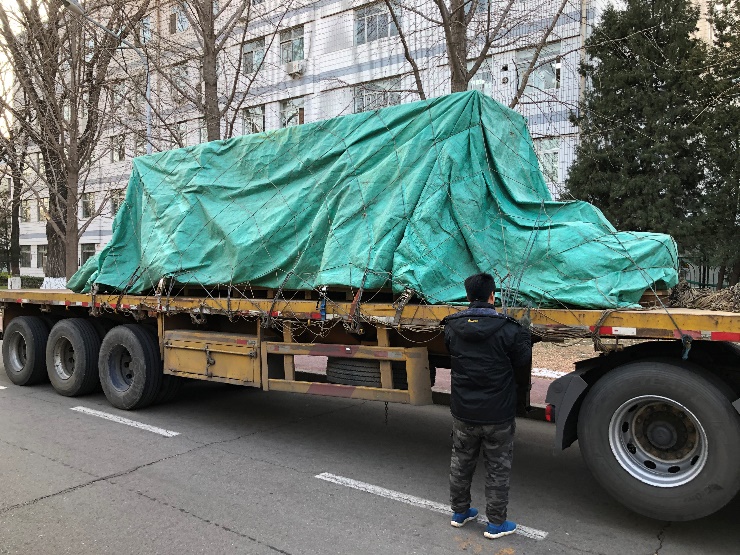 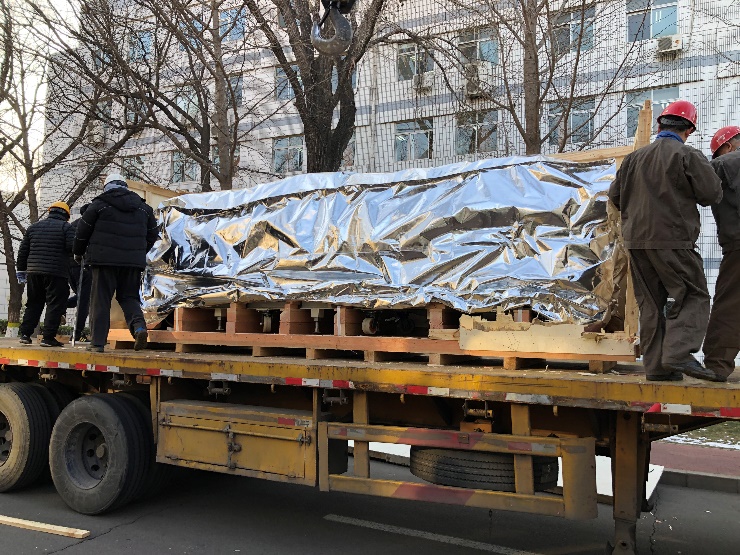 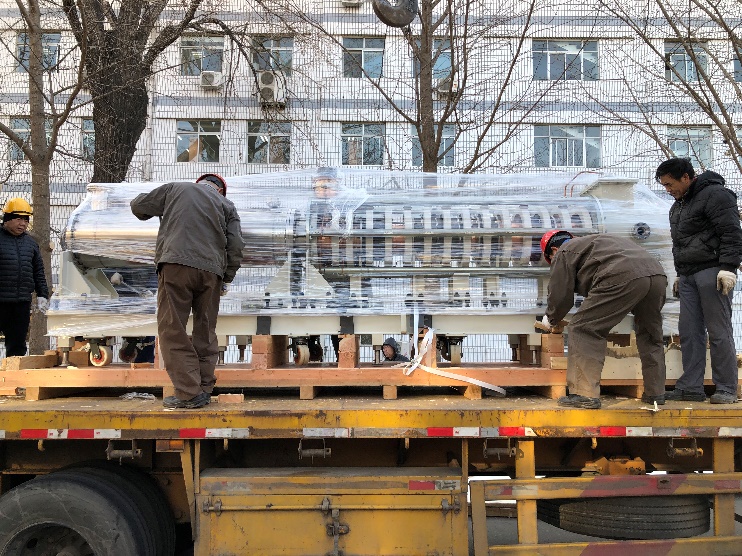 2020/10/25
32
Work of 650MHz800kW CEPC klystron’s development in GLVAC
Klystron pack & transport
Hoisting and move to the test platform
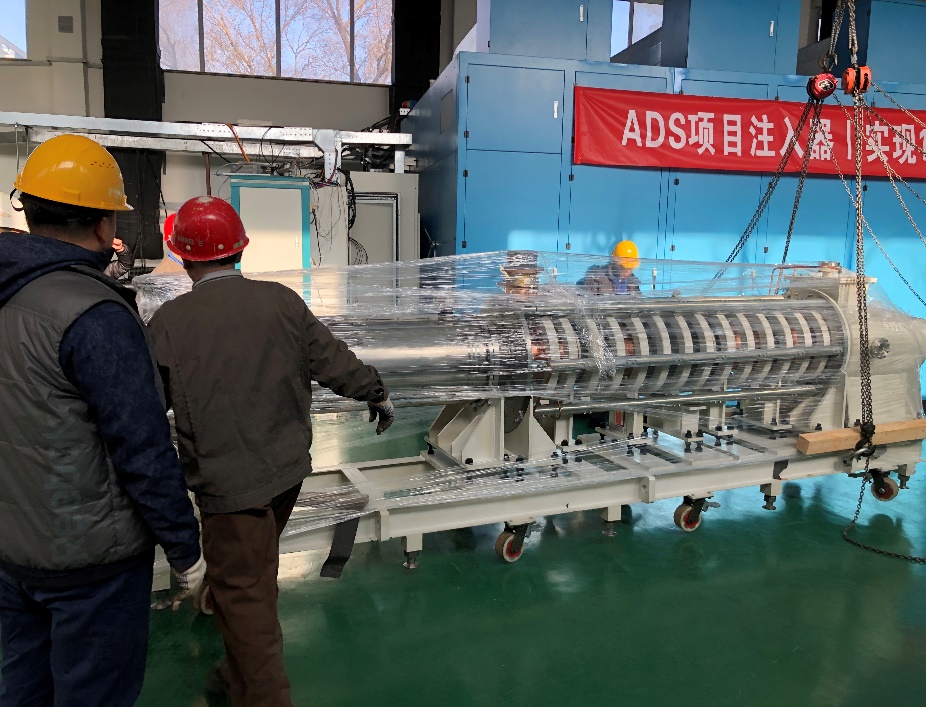 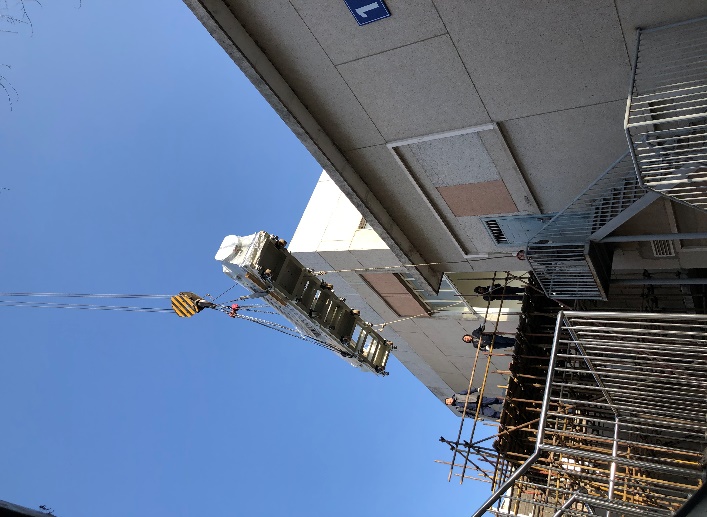 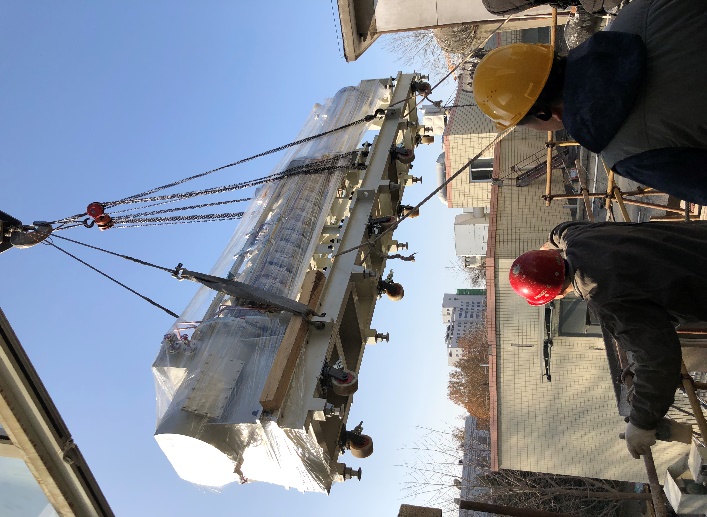 2020/10/25
33
Work of 650MHz800kW CEPC klystron’s development in GLVAC
Klystron pack & transport
Record the vibration situation all the time
Crane operation in GLVAC
Transport situation
Day 1
Transport situation
Day 2
Crane operation in IHEP
2020/10/25
34
Work of 650MHz800kW CEPC klystron’s development in GLVAC
Outline
Work of first CEPC klystron in GLVAC
    Facilities establishment
    Components manufacture
    Final assembly & baking
    The following process
    Klystron pack & transport
Test result
2020/10/25
35
Work of 650MHz800kW CEPC klystron’s development in GLVAC
Test result
The klystron has been tested in IHEP
Output power: 400kW CW or 800kW 40% duty ratio (limited by the test platform)
Efficiency: 62% (63% design value)
Gain: 43dB
Bandwidth: >1MHz (1dB)
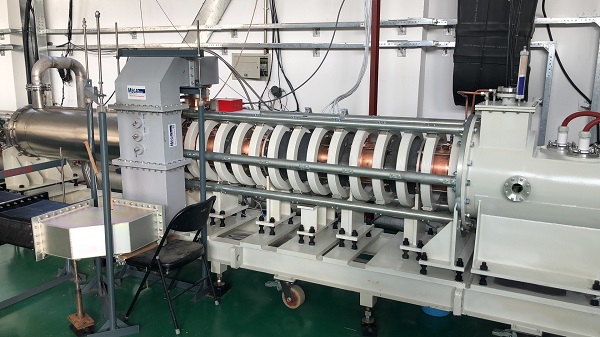 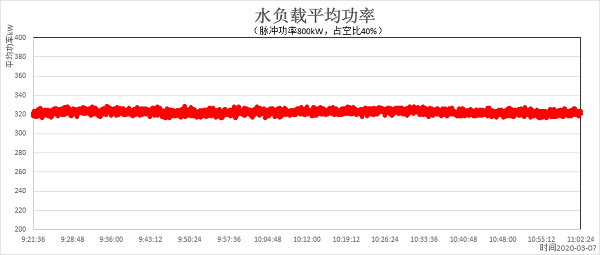 2020/10/25
36
Work of 650MHz800kW CEPC klystron’s development in GLVAC
Next One
12th 2020 - 3rd  2021 Components manufacture
4th 2021 Final assembly 
5th 2021 Baking
6th 2021 Transport & Test
2020/10/25
37
Work of 650MHz800kW CEPC klystron’s development in GLVAC
Acknowledgement
Thanks !
2020/10/25
38
Work of 650MHz800kW CEPC klystron’s development in GLVAC